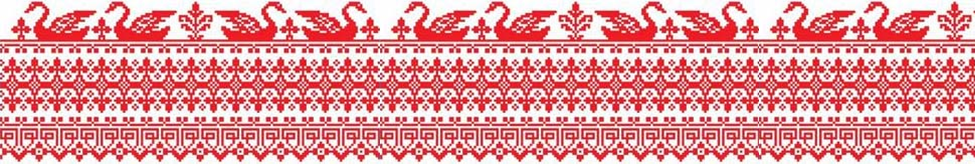 ТРАДИЦИОННЫЕ
СЛАВЯНСКИЕ КУКЛЫ
авторы: Скурко Марина Владимировна, Касаткина Татьяна Сергеевна 
МОУ “СОШ №38” г. Воркуты, 2014 г.
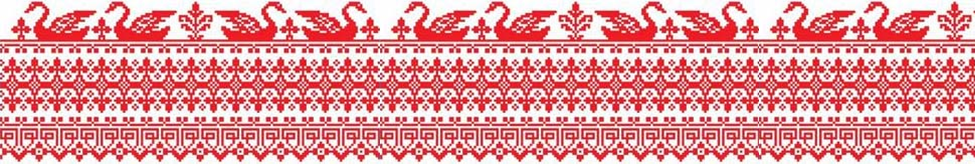 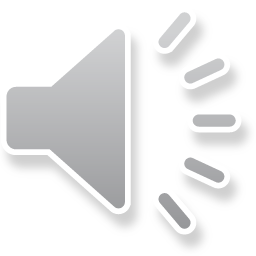 [Speaker Notes: Узор - http://cliparti.jimdo.com]
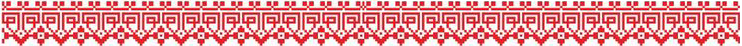 Кукла – одна из старейших игрушек человека. Русское слово “кукла” родственно греческому “киклос”, означающему круг, что-то свёрнутое.
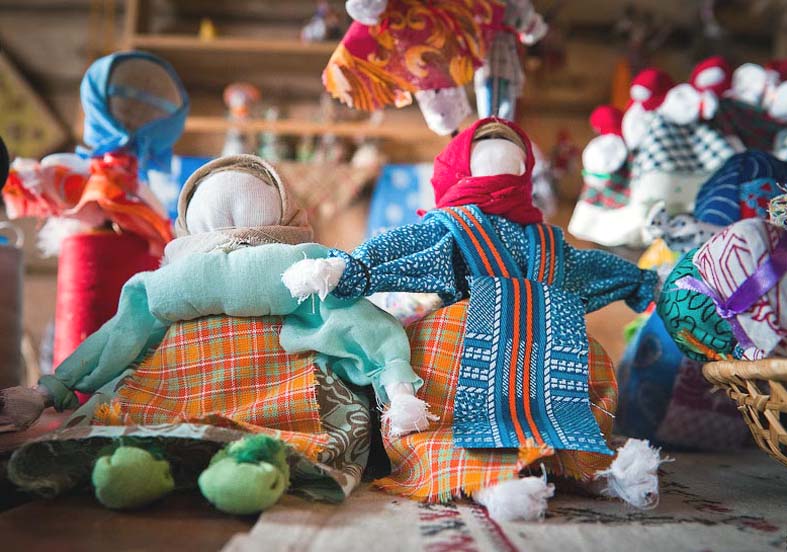 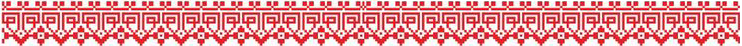 [Speaker Notes: http://shkolazhizni.ru/archive/0/n-64856/]
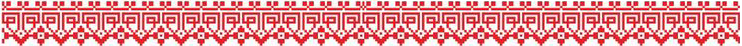 ОСОБЕННОСТИ  
ИЗГОТОВЛЕНИЯ  КУКОЛ
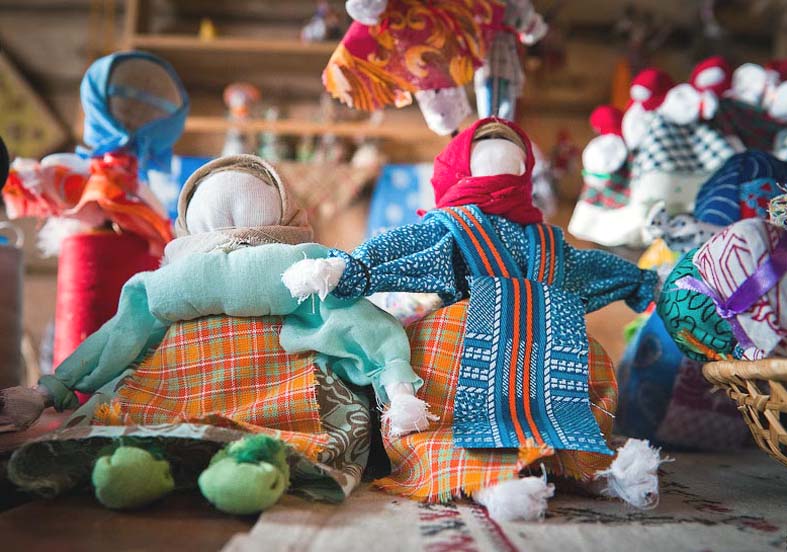 Настоящая обережная кукла делается без иглы, а иногда даже без ножниц, - то есть ткань не сшивается, а скручивается определенным образом и скрепляется красной обережной нитью, из нее же на груди куклы делается обережный крест.
Обереги для собственного дома должны быть сделаны собственноручно хозяйкой - только тогда они имеют по настоящему защитные магические свойства. 
А еще у куклы не должно быть лица, потому что считается, что кукла, получающая лицо тем  самым получает и самостоятельность и свободу, а значит теряет обережные функции.
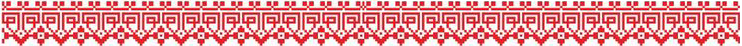 [Speaker Notes: http://shkolazhizni.ru/archive/0/n-64856/]
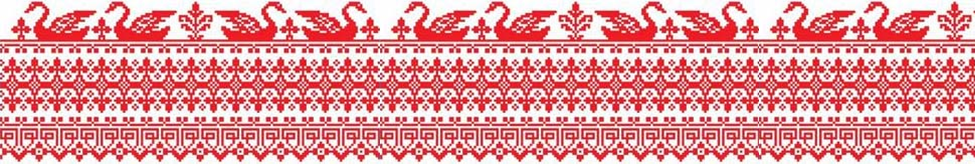 КУКЛЫ ОБЕРЕГИ
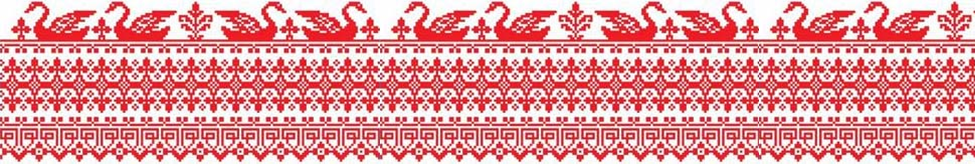 [Speaker Notes: Узор - http://cliparti.jimdo.com]
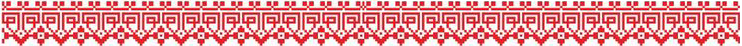 Самые первые куклы делались из золы, которая смешивалась с водой. Скатывался шарик, и к нему прикреплялась юбка. 
Ее называли Баба - женское божество, передавали из поколения в поколения по женской линии чтобы она берегла дом. Позже такие обереги стали делать из дерева, глины, ткани, соломы. Все куклы были красиво наряжены.
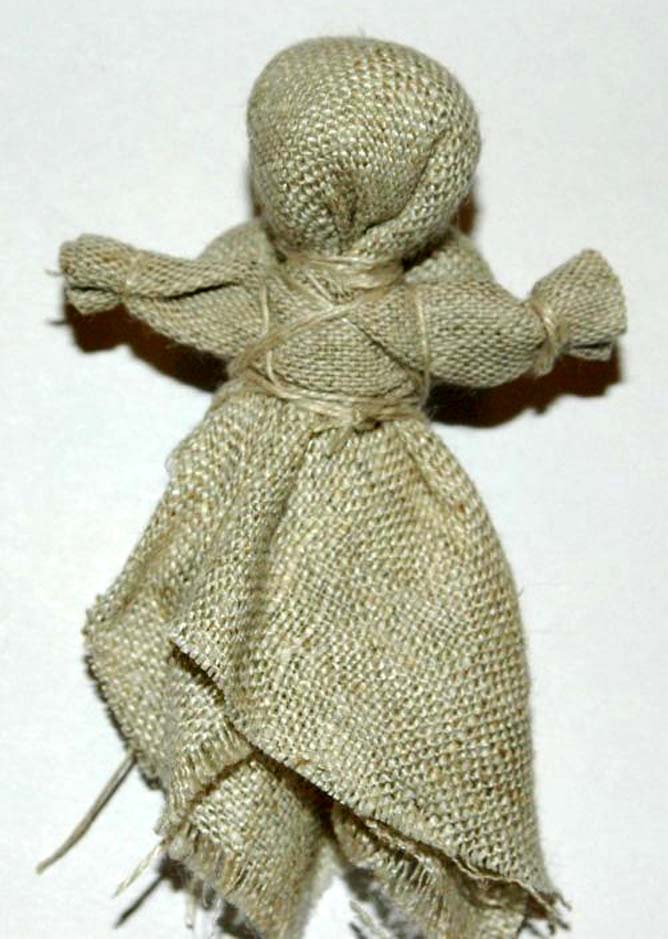 БАБА
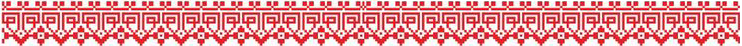 [Speaker Notes: http://estemine.com/traditsii-poverya/kukly-oberegi-slavyan/]
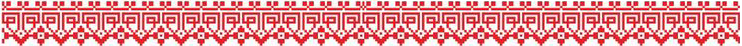 ПОДОРОЖНИЦА
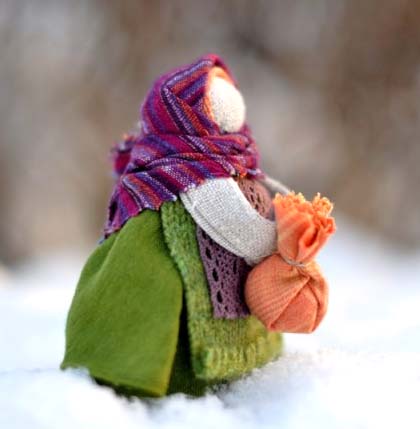 Мужчины тоже пользовались силой куклы. Женщина давала куклу мужчине, когда тот уходил в дорогу или на войну.
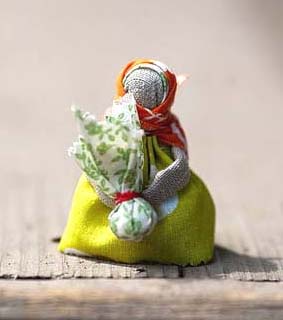 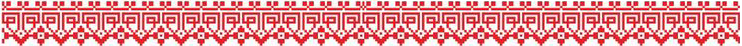 [Speaker Notes: http://www.livemaster.ru/item/1122838-kukly-igrushki-kukla-obereg-podo…]
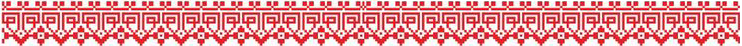 ПОДОРОЖНИЦА
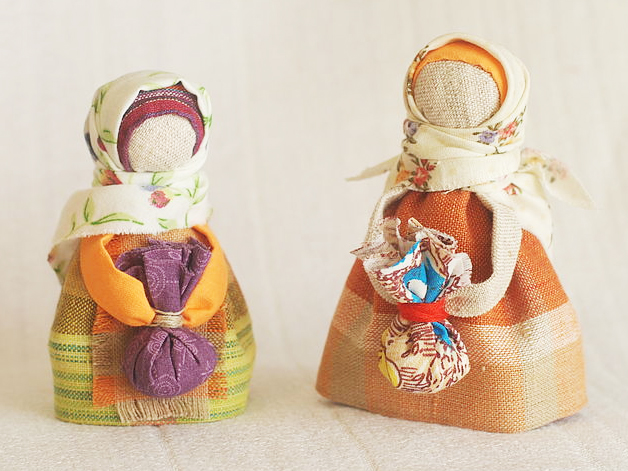 Считалось, что она охраняет мужчину и напоминает о доме, очаге.
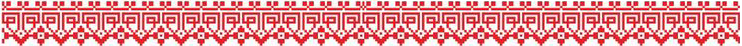 [Speaker Notes: http://podarki.ru/chto-podarit/master-klass-kukla-obereg-v-dorogu]
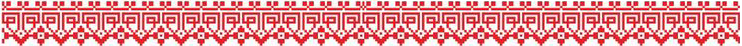 ПЕЛЕНАШКА
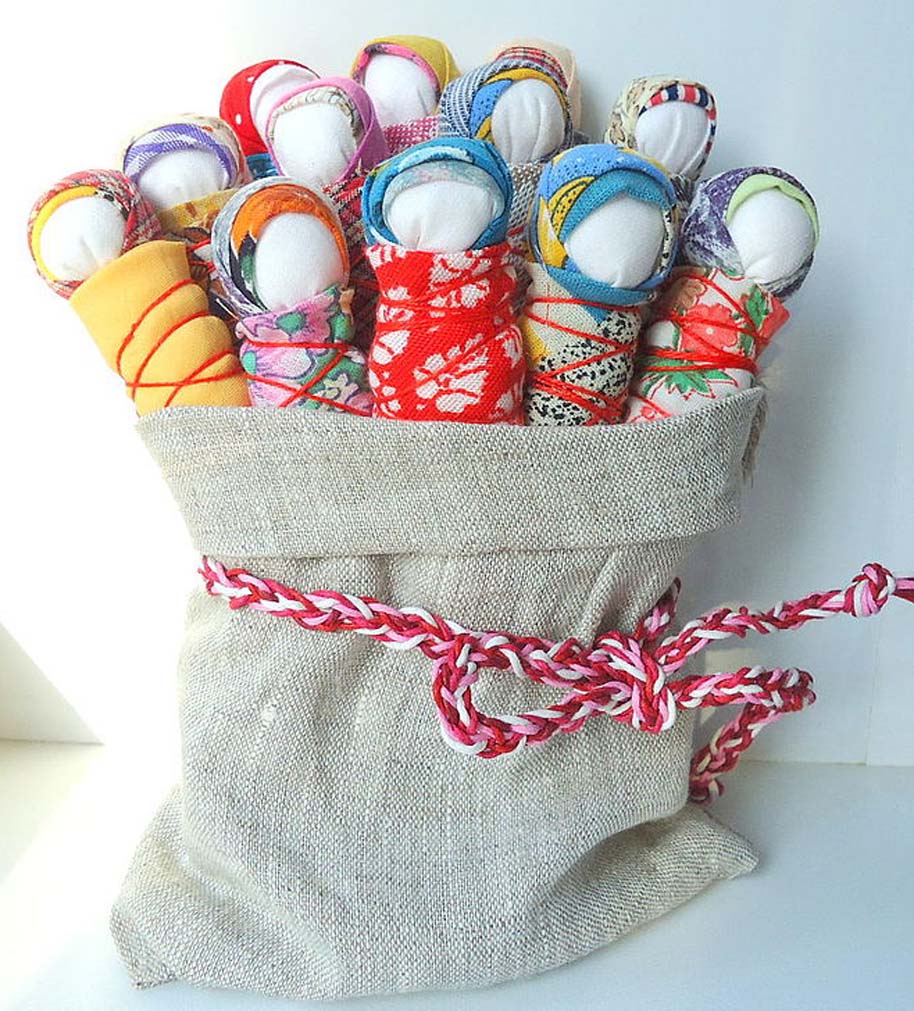 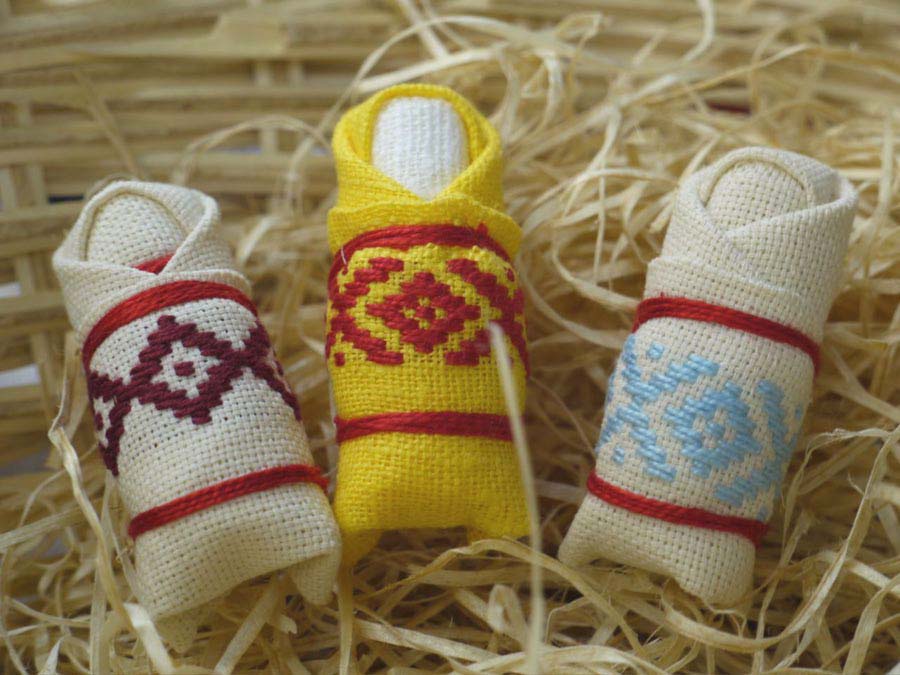 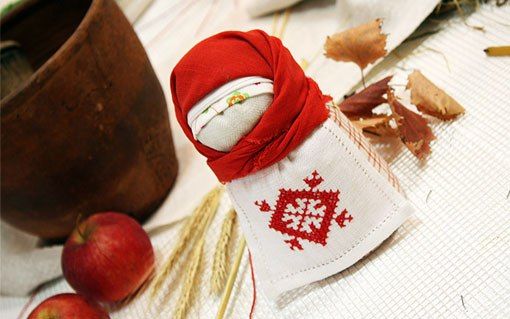 У каждого младенца была в колыбельке яркая куколка, охраняющая от “дурного глаза”. Эта кукла - Берегиня Сна охраняла детский сон, успокаивала его. Лицо у нее оставалось белым. Считалось, что в куклу без лица не могут вселиться злые духи. Она должна была принести ему здоровье и радость. Позже она служила ребёнку первой детской игрушкой.
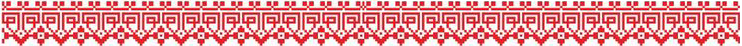 [Speaker Notes: http://shkolnie.ru/kultura/102978/index.html?page=3
http://www.livemaster.ru/item/3987371-kukly-igrushki-kukla-pelenashka
http://rodonews.ru/news_1385392762.html]
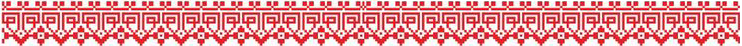 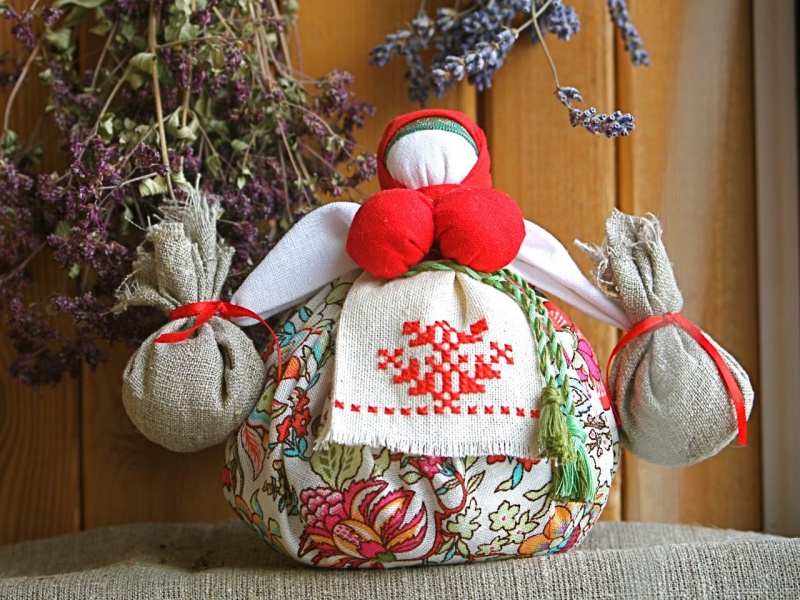 КУБЫШКА-
ТРАВНИЦА
Были также обереги из трав для поддержания здоровья семьи. 
Такие куклы делались изо льна или хлопка, а внутрь накладывали разные травы: зверобой, мяту, тысячелистник, чабрец, хвою.
К рукам тоже привязываются два небольших мешочка с травой. 
Куклу наряжают, и когда первый раз вносят в дом, где она будет “жить”, мнут в руках, трут и запах наполняет все комнаты, а травяной дух отгоняет духов болезни. Часто такие куклы укладывали возле больного или ребенка. Каждые 2 года делались новые Травницы.
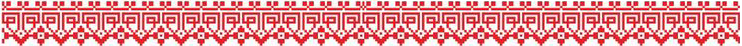 [Speaker Notes: http://gifakt.ru/archives/index/tajnoe-nasledie-predkov-kukly-izgo]
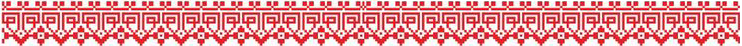 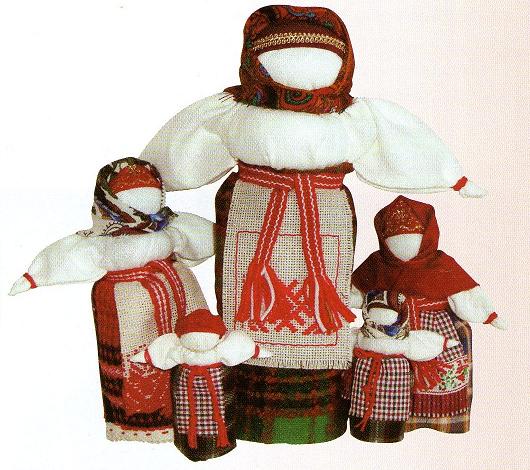 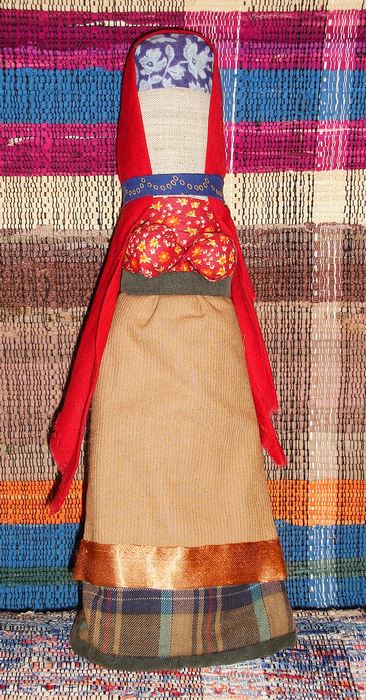 СТОЛБУШКА
Столбушка - берегиня семейного очага. Издревле считалось, что она хранит дом от злого глаза. Это тряпичная кукла без глаз и ушей, которая ничего не видит и не слышит. Считалось, что обретая черты лица, такая кукла обретает самостоятельность и теряет свои магические и обережные свойства.
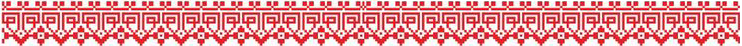 [Speaker Notes: http://www.slavyanskaya-kultura.ru/art/trade/slavjanskie-kukly-oberegi.html
http://do.gendocs.ru/docs/index-285605.html]
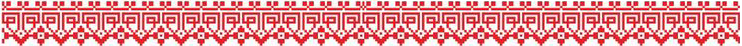 БЕРЕГИНЯ ДОМА
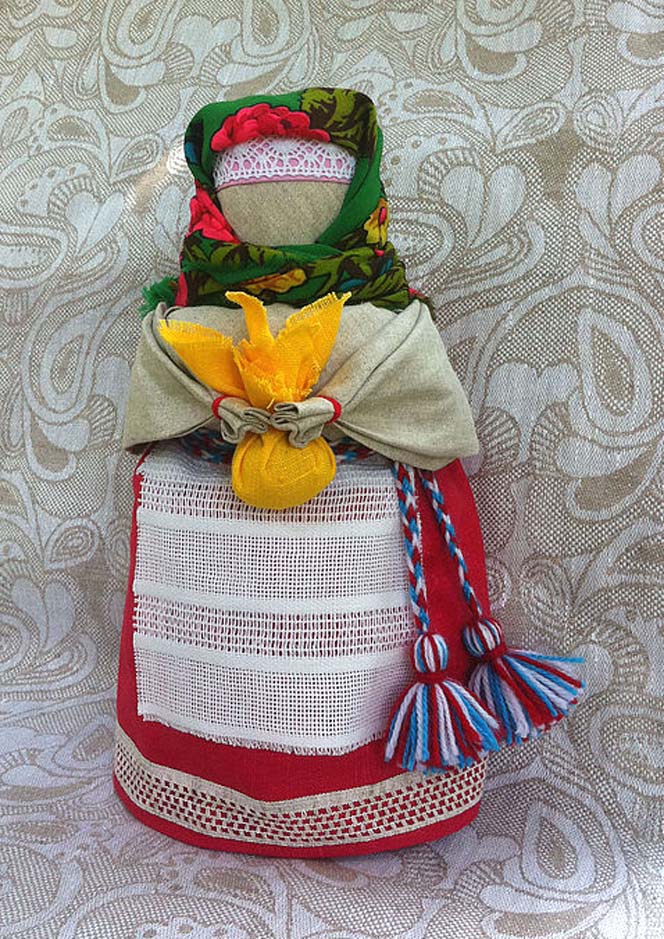 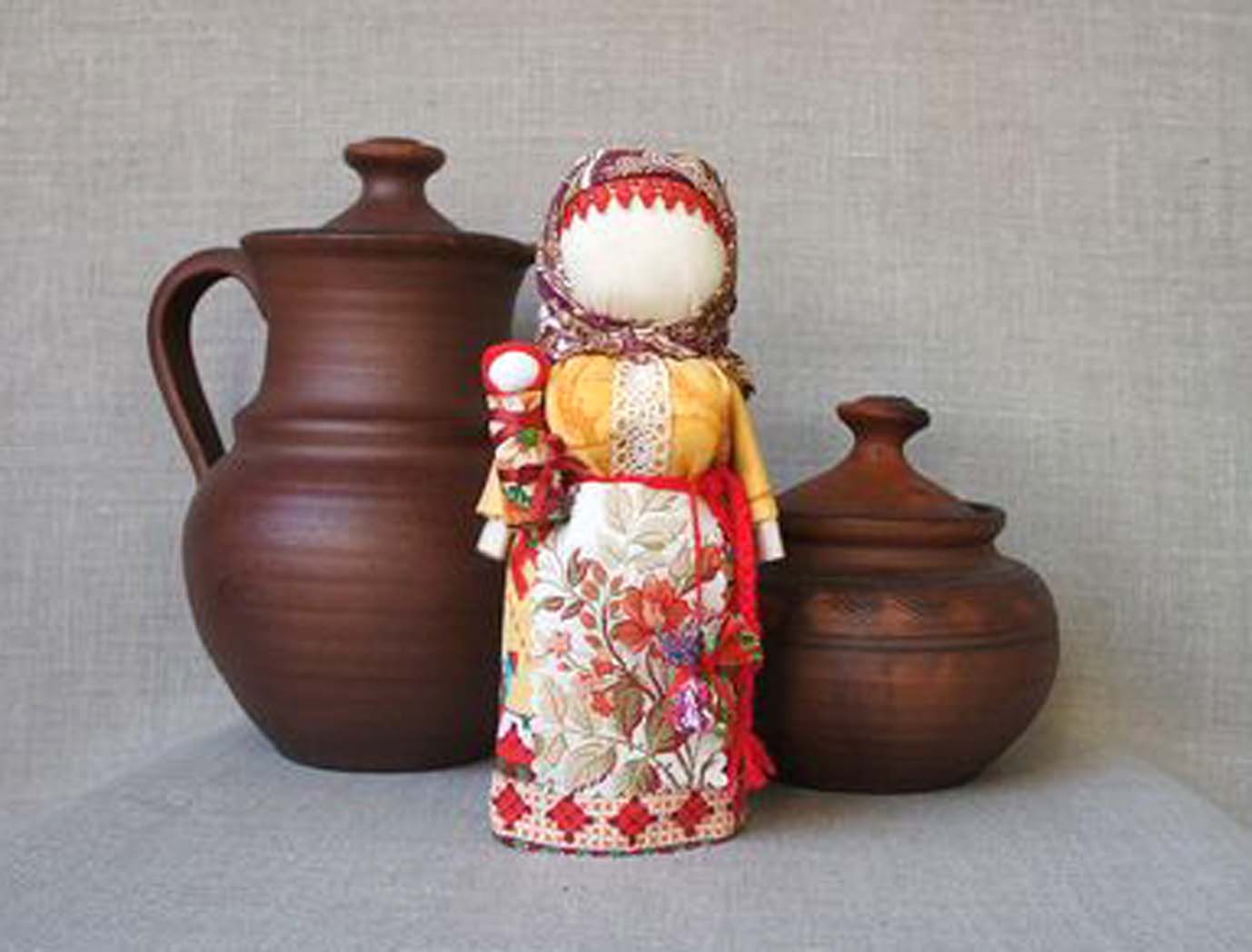 Эта кукла является оберегом дома. Ее вешают на стену за пояс или петельку или ставят перед входной дверью, так, чтобы она смотрела на входящих сверху. В руках у неё мешочек с добром. Злых людей она не пускает, а добрых с добром встречает.
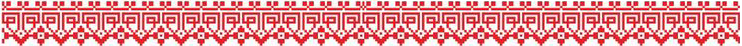 [Speaker Notes: http://www.slavyanskaya-kultura.ru/art/trade/slavjanskie-kukly-oberegi.html]
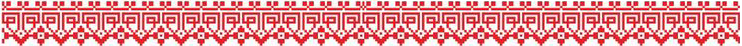 ХОЗЯЮШКА-БЛАГОПОЛУЧНИЦА
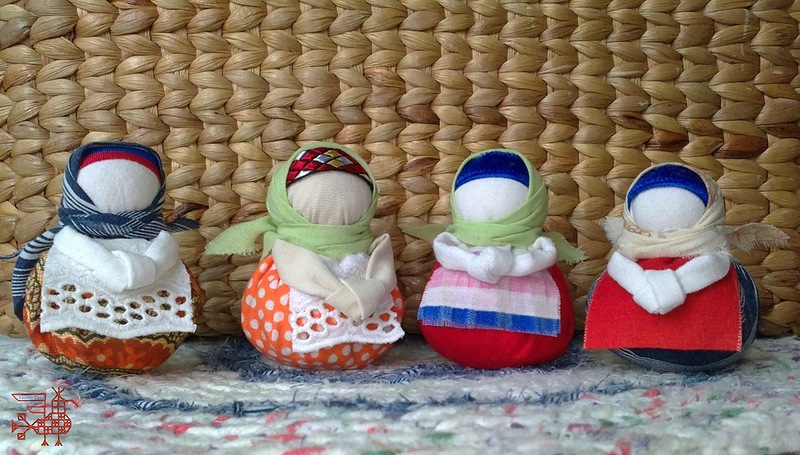 Благополучница небольшая и очень милая куколка. 
Ее дарили с пожеланиями богатства и достатка.
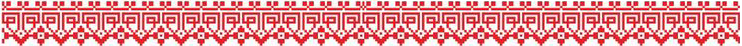 [Speaker Notes: http://www.slavyanskaya-kultura.ru/art/trade/slavjanskie-kukly-oberegi.html]
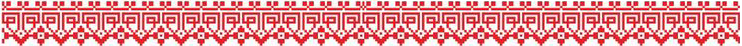 ЗЕРНУШКА (КРУПЕНИЧКА)
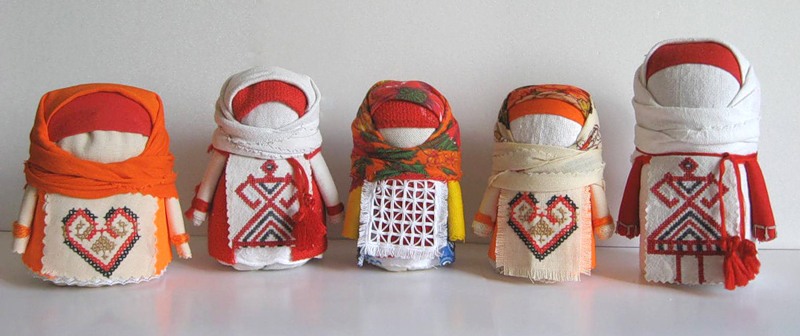 Для того, чтобы в доме сытно и богато было, хозяйка дома делала куклу “зернушку”. В основе куклы - мешочек с зернами, собранными с поля. Каждую осень в нее насыпали горсть зерна из нового урожая. Весной это зерно брали для посева нового урожая, а зимой могли отсыпать зерна, если семья голодала. Так, когда кукла была худая, было видно, что семья бедствует.
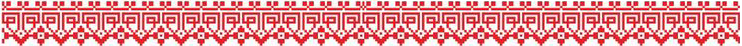 [Speaker Notes: http://kukukukly.ru/razdeli/svoimi/krupenichka-svoimi-rukami.html]
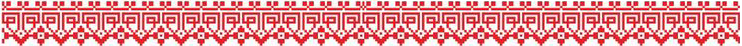 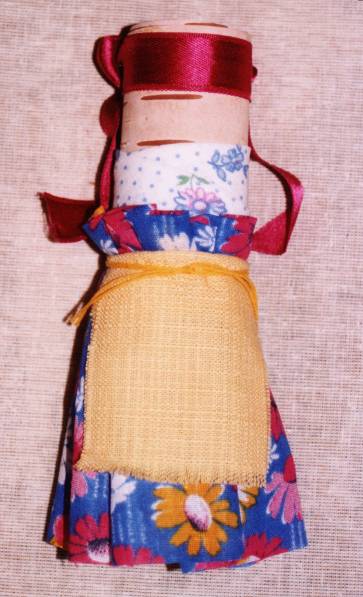 БЕРЕСТУШКА
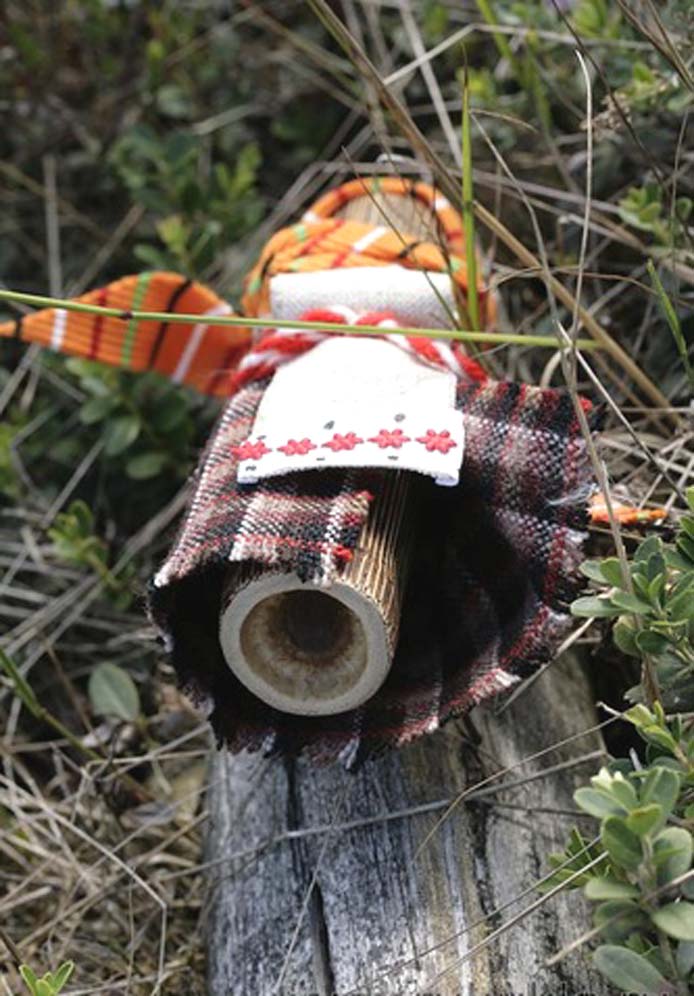 Берестушка - кукла-оберег для дома с вложенной внутрь молитвой (наговором) в женском образе. Как правило, эту куклу делала для ребёнка и дарила ему родная бабушка (поэтому её иногда называли “бабушкина кукла”). Хранится около окна или у двери за наличниками. Считается, что это сильный оберег.
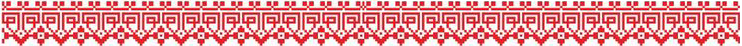 [Speaker Notes: http://www.liveinternet.ru/users/2310027/post266128183/]
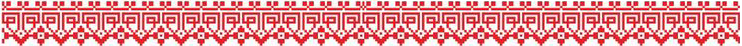 ЛИХОМАНКИ
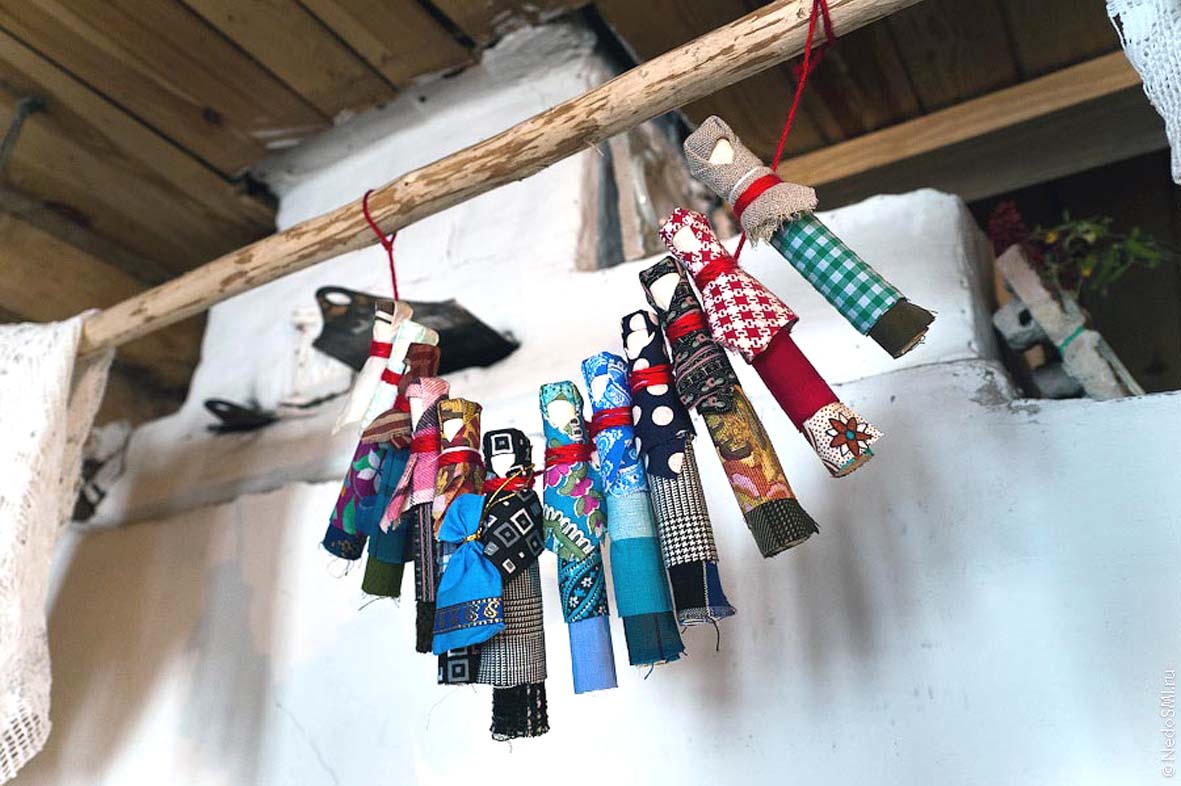 Кукол-лихоманок наши предки изготовляли для защиты от болезней. 
В старину верили, что болезни происходят от того, что в человека вселяется «лихоманка». Всего же их 13.
12 младших сестер: Аввареуша, Глазея, Глухея, Желтея, Каркуша, Ледея, Немея, Огнея, Отпея, Пухлея, Трясея, Храпея. И их старшая -Кумоха, которую лихоманки во всем слушаются. Чтобы этого избежать, делали тряпичных кукол и подвешивали около печки. 
И при этом лоскутки для кукол выбирали нарядные, яркие. Придут лихоманки, увидят такую красоту, узнают себя и вселятся в этих куколок вместо людей. На Благовещение кукол сжигали вместе со старыми соломенными тюфяками, избавляясь от болезней.
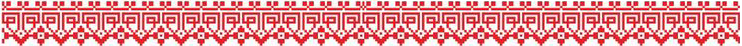 [Speaker Notes: http://vyuga-07.livejournal.com/454050.html]
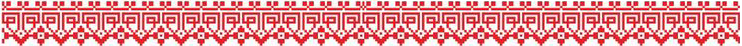 НЕРАЗЛУЧНИКИ
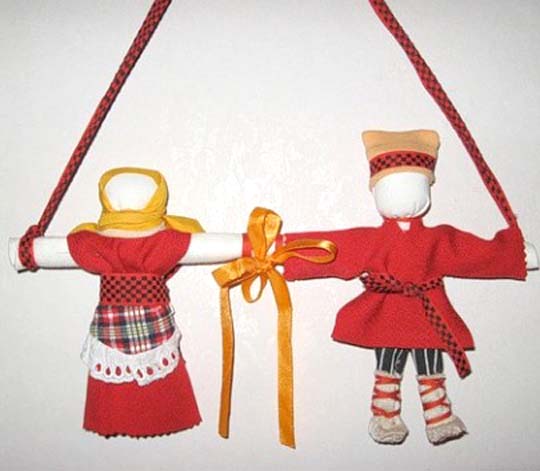 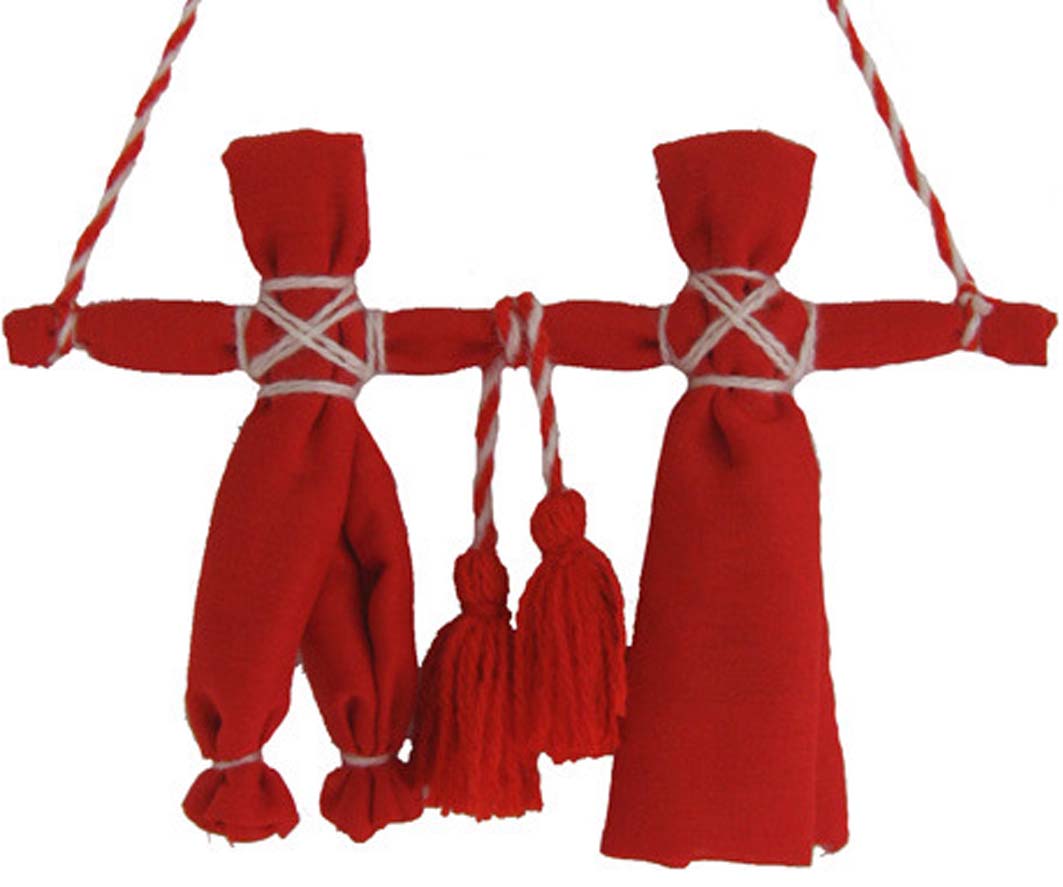 Неразлучники − символ и оберег крепкого семейного союза, поэтому делается как бы на одной руке, чтобы муж и жена шли по жизни рука об руку, были вместе в радости и беде. В русской свадебной традиции во главе свадебного поезда, везущего молодую пару в дом жениха, после венчания, под дугой упряжи подвешивали пару кукол: куклу Невесту и куклу Жениха, чтобы они отводили недобрые взгляды на себя. Кисточки-деточки вешаются после их рождения.
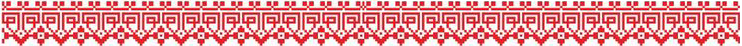 [Speaker Notes: http://tildas.ru/narodnaya-kukla/511-kukly-nerazluchniki-svoimi-rukami-master-klass.html]
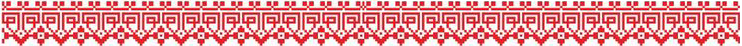 КУКЛА-ВЕНИЧЕК
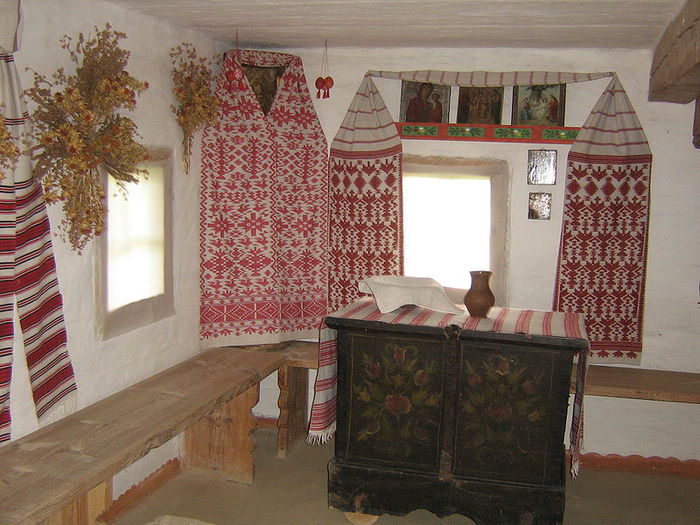 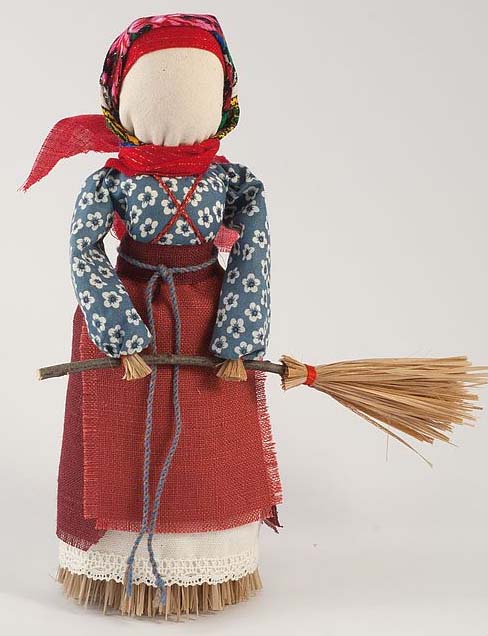 У каждой доброй хозяйки в доме в “красном углу” была куколка-веничек, и когда в семье были ссоры, то, оставшись одна, женщина открывала окна и будто маленьким веником-куклой “выметала ссору из избы”.
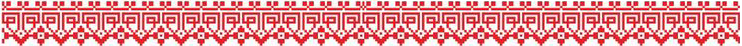 [Speaker Notes: http://searchmasterclass.net/kukly-i-igrushki/narodnye-kukly/794495-metlushka-1.html]
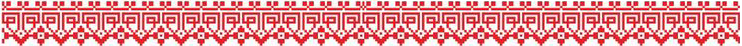 ДЕСЯТИРУЧКА
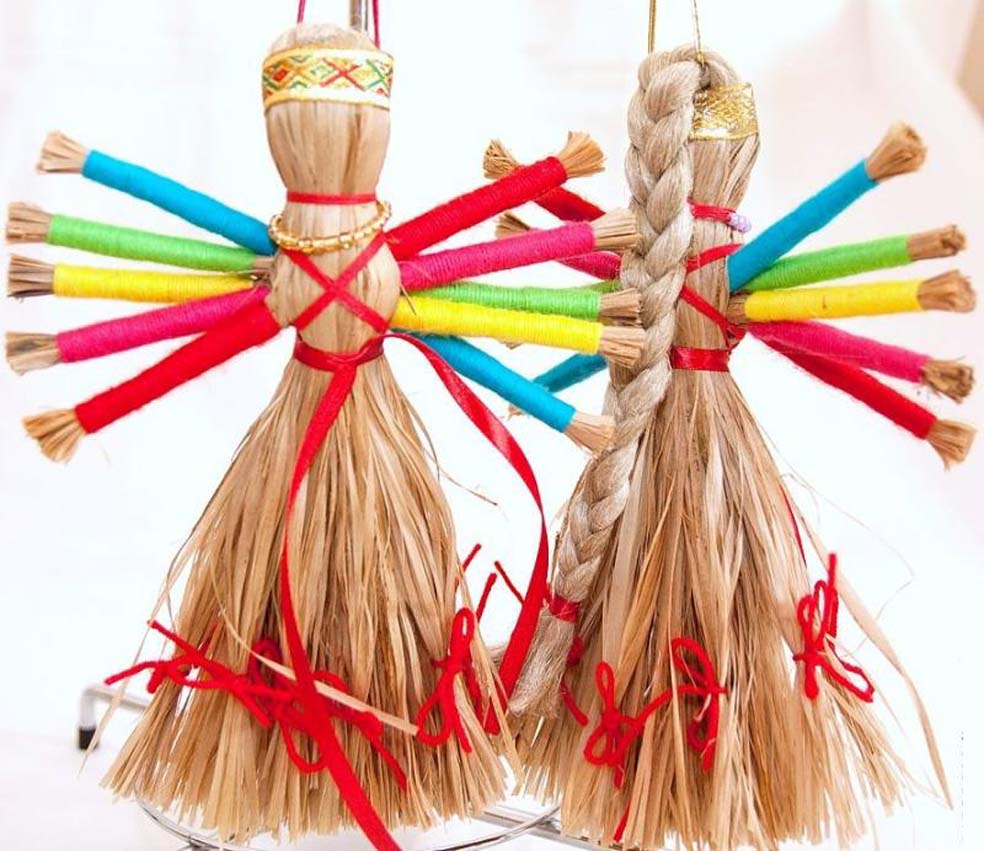 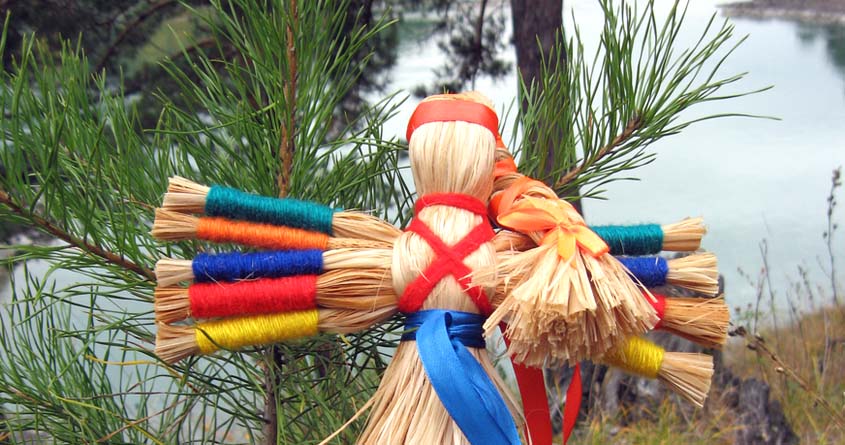 Эти куклы помогали женщине в хозяйстве. 
Их специально ставили на видное место чтобы они помогали в ежедневной работе, поддержании порядка в доме. “Десятиручку” часто дарили на свадьбу, чтобы женщина все успевала.
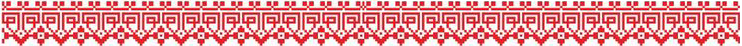 [Speaker Notes: http://www.livemaster.ru/01082000?cat=107&cb=1&sort=&sor
http://crt-belovodie.ru/excursions/desyatiruchka/]
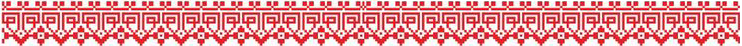 ВЕППСКАЯ 
КУКЛА
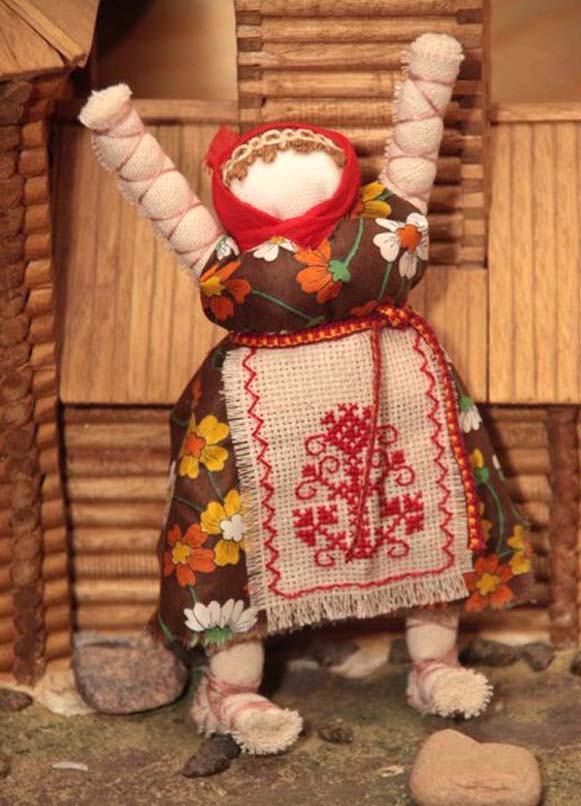 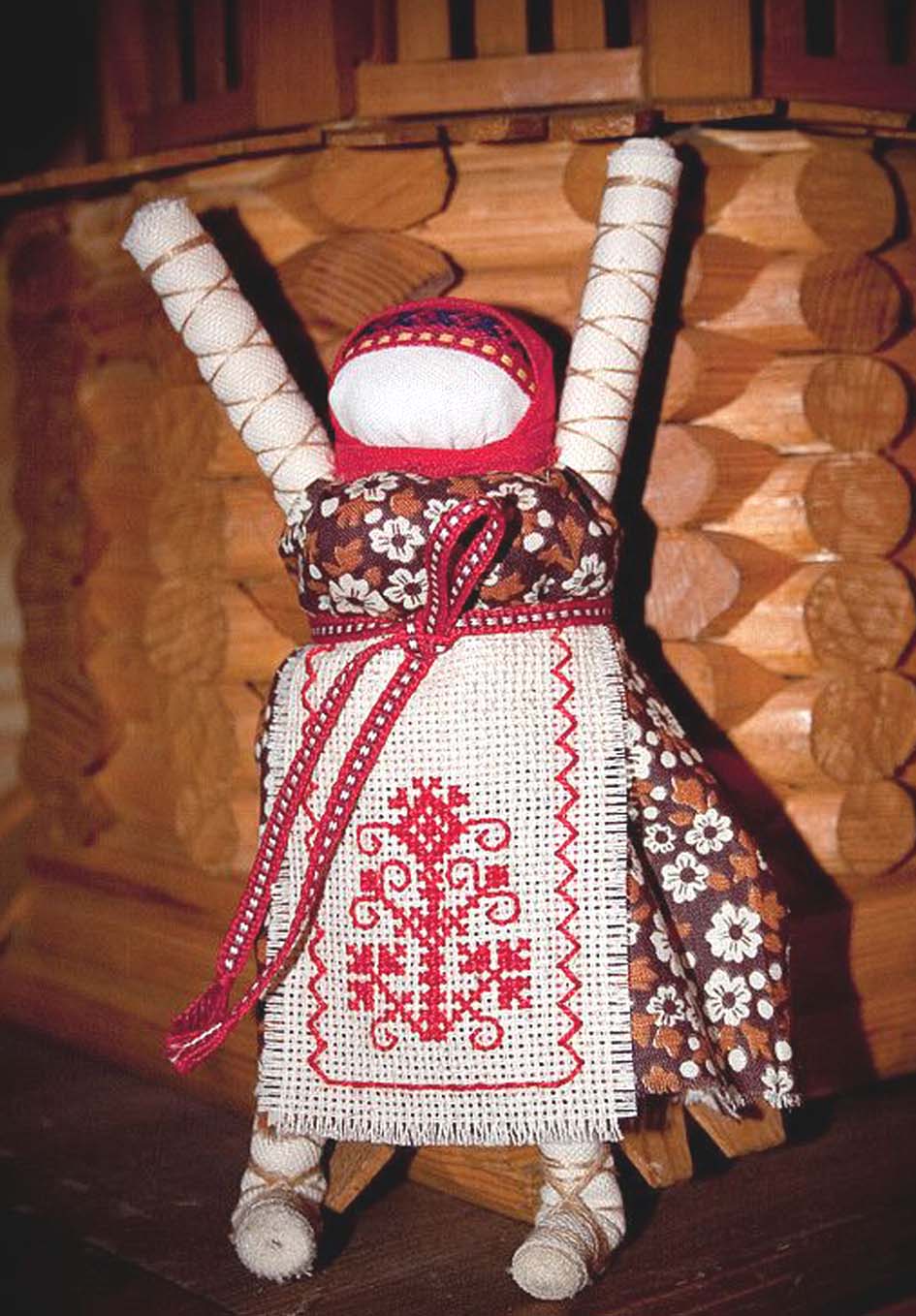 Это образ замужней женщины. Детали куклы не сшиваются 
между собой. Её делают из обрывков изношенной одежды, 
из них же выдёргивают нити для путанки и связывания всех деталей.
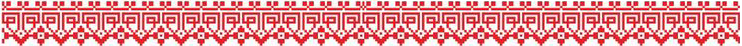 [Speaker Notes: http://www.slavyanskaya-kultura.ru/art/trade/slavjanskie-kukly-oberegi.html]
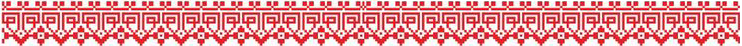 МОСКОВКА, КОРМИЛИЦА, СЕДЬМАЯ Я (СЕМЬЯ)
Кукла имеет шесть детей, привязанных к поясу или прикрученных поясом. История куклы уходит во времена образования московского княжества, которое присоединяло к себе новые земли. Москва - мать, новое княжество – новый ребёнок. В кукле этот исторический процесс остановился на числе 6. Кукла “московка” – оберег крепкой дружной семьи. По народному поверью, эта кукла помогает воплотить в жизнь желание иметь здорового ребенка, а также охраняет добрые отношения в семье, влияет на отношения между уже имеющимися детьми и родителями.
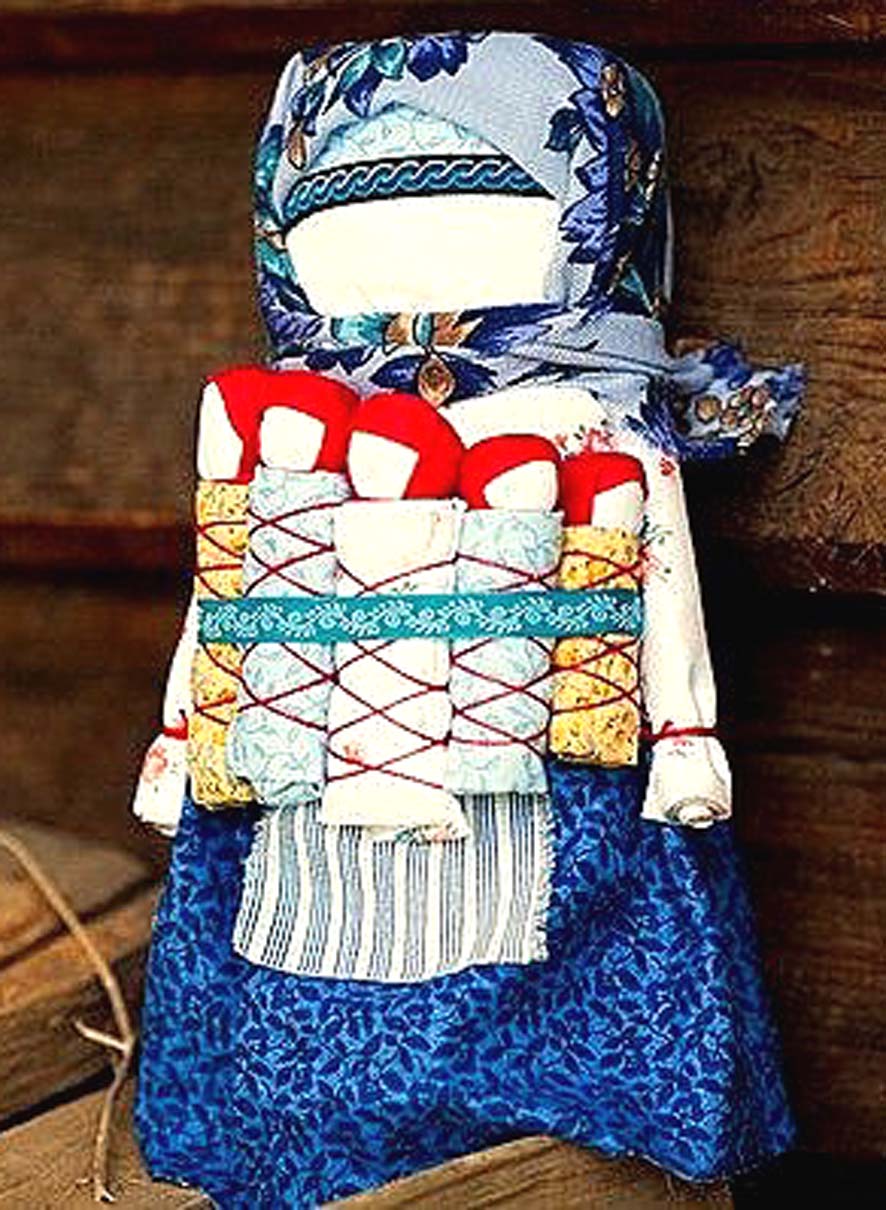 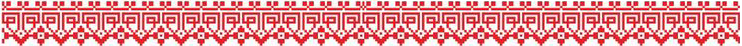 [Speaker Notes: http://vk.com/wall-10279155]
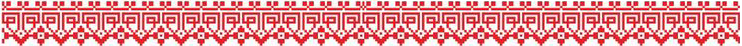 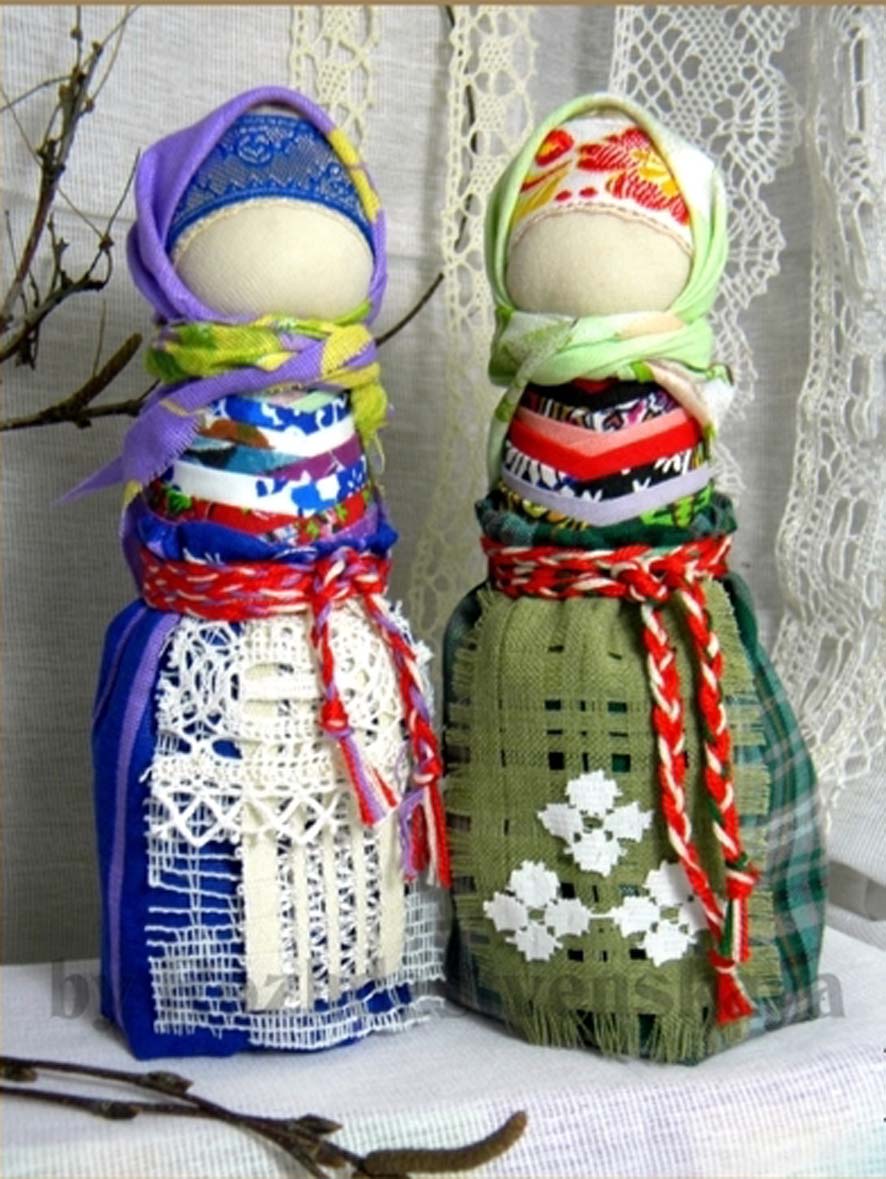 НА УДАЧНОЕ 
ЗАМУЖЕСТВО
Кукла помогает незамужним девушкам встретить хорошего жениха, а замужним улучшить качества мужа. В ее основе - березовое поленце (символ плодородия). Куколка делается без рук – чтобы тяжелой работы меньше было и чтобы муж на руках носил. У куклы длинная шея, на которую надеваются воротнички - каждый соответствует определенному качеству мужчины, их количество  д.б. нечетным.
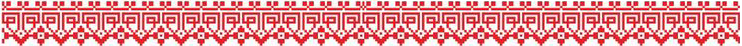 [Speaker Notes: http://www.livemaster.ru/item/2918143-kukly-igrushki-kukly-o]
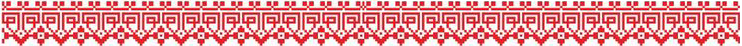 ДЕНЬ - НОЧЬ
“День и Ночь” - куклы-обереги жилища, оберегающие смену дня и ночи, порядок в мире. Днем выставляют вперед светлую, а ночью - темную.
Куколка “День” - молодая, живая, подвижная, работящая и веселая, хозяйка дня, и следит, чтобы в будни дни люди работали, трудились, в праздники веселились, пели, плясали. Следит за жизнью людей при свете дня, оберегает день. Чтобы день не зря прошел, а с толком. Куколка “Ночь” - мудрая, задумчивая, спокойная, она хозяйка ночи. Ночь - волшебница. Она меняет и вещи и людей. Она несет другой мир. Ночь следит, чтобы все угомонились и легли спать, отдыхать от дневных дел, набираться сил. Она дарит сон и оберегает его.
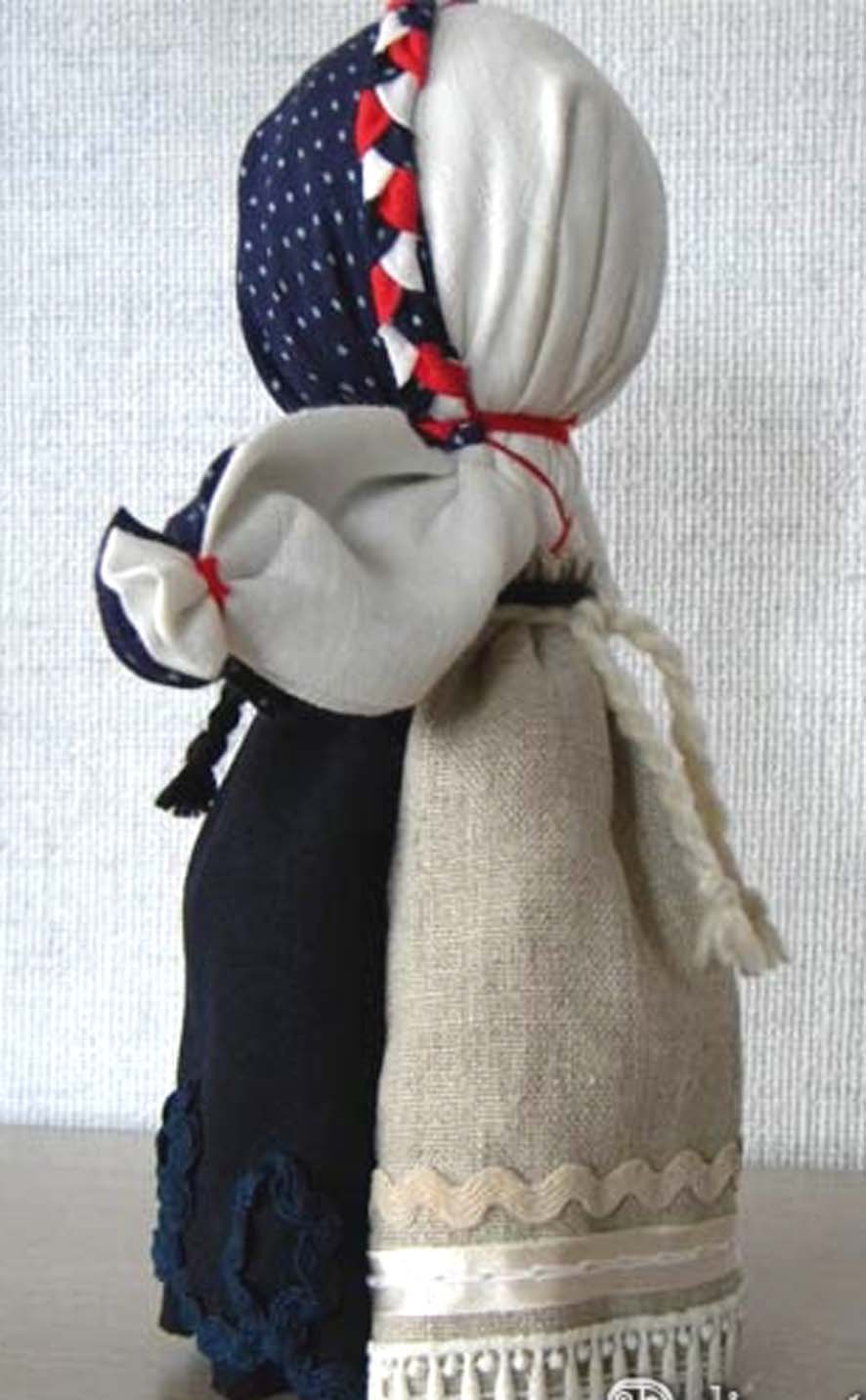 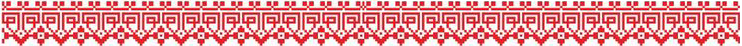 [Speaker Notes: http://taynoved.ru/народная-кукла-день-ночь-оберег/]
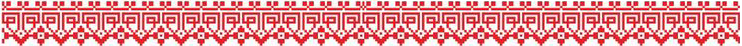 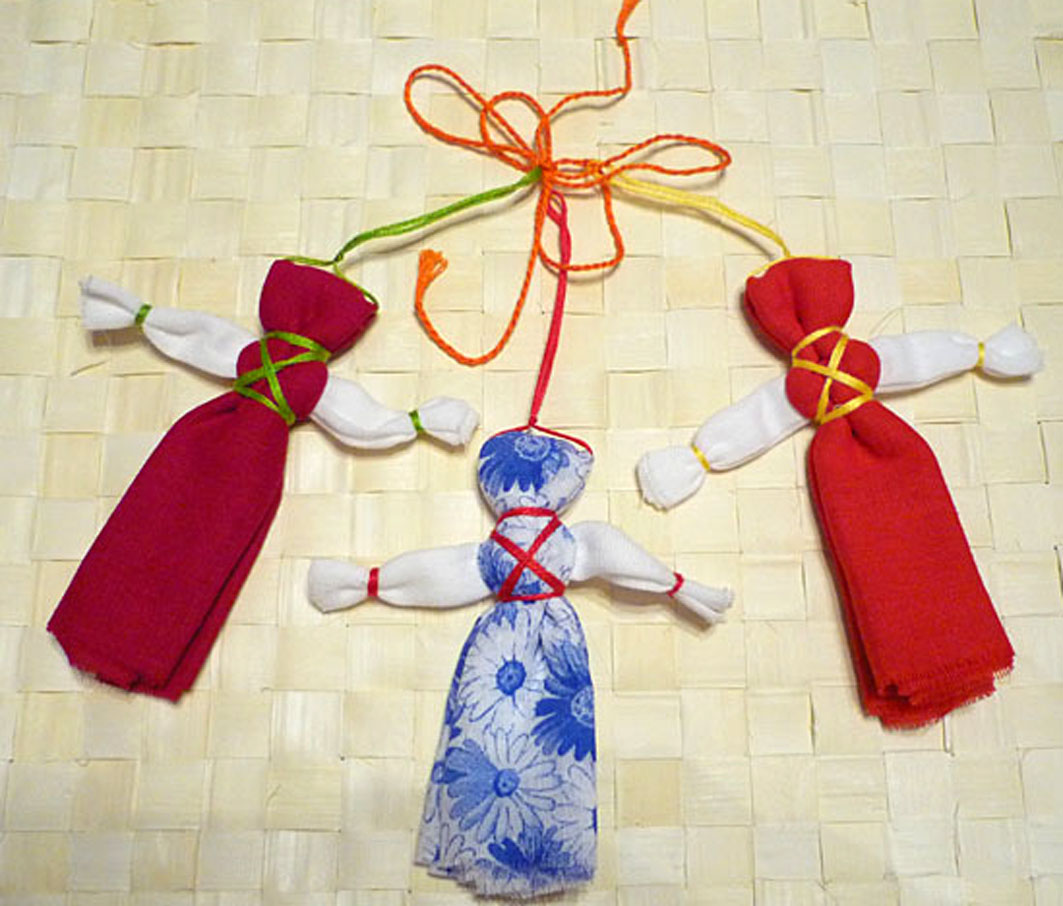 КУВАТКИ (КУВАДКИ)
Раньше считалось, что висящая над кроваткой ребёнка “Куватка” отгоняет всякую злую силу. За две недели до рождения ребёнка будущая мать, помещала такую куклу-оберег в колыбель, чтобы она согрела её. Когда ребёнок рождался, “Куватку” вешали над колыбелью.
Яркие куколки развешивались на стенах чтобы в соответствии с поверьями рассерженные обманом духи обрушали свое негодование на первое, что попадалось им на пути. Этим оберегом и  были куватки. После этого куколки сжигались. И делались новые, которые вешались над люлькой младенца, выполняя всю ту же обережную функцию, отвлекая недобрые взгляды.
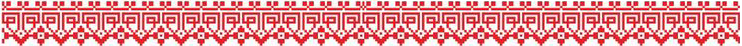 [Speaker Notes: http://www.finnougoria.ru/community/master/324/17906]
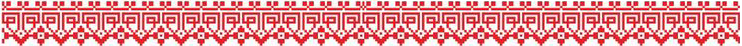 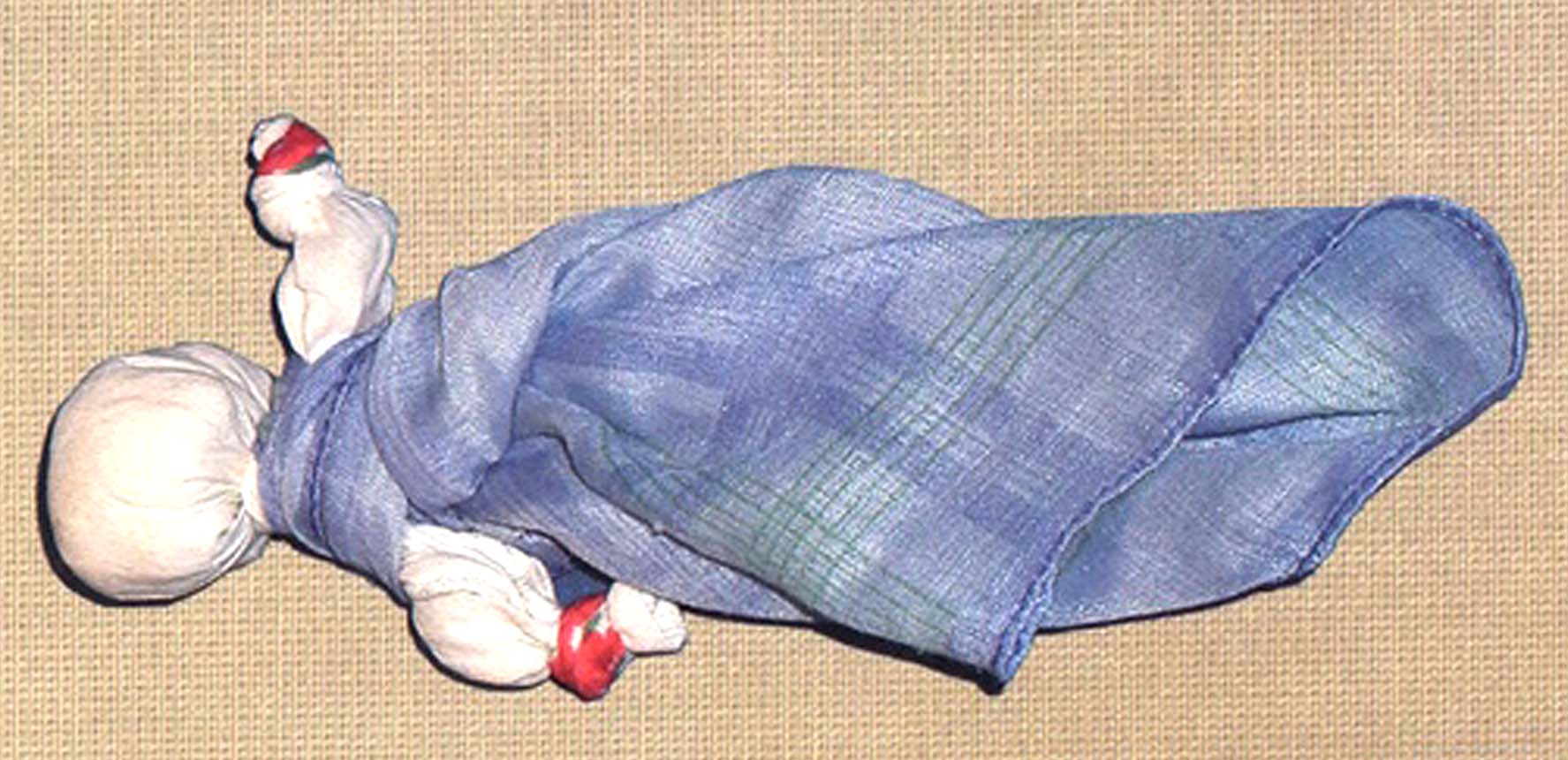 БЕССОННИЦА
“Бессонница” способна защитить ребенка от злых духов и успокоить в колыбели. Простенькую куклу-оберег мать скручивала из двух квадратных лоскутов и подкладывала в люльку приговаривая при этом: “Сонница-бессонница, не играй моим дитятком, а играй этой куколкой”. Ее клали в колыбель, когда ребенок плакал, чтобы отвести злых духов и при этом успокоить сон.
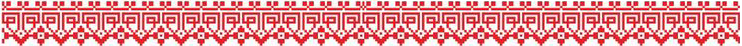 [Speaker Notes: http://www.slavyanskaya-kultura.ru/art/trade/slavjanskie-kukly-oberegi.html]
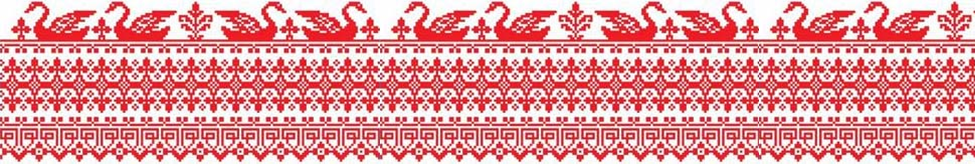 ИГРОВЫЕ КУКЛЫ
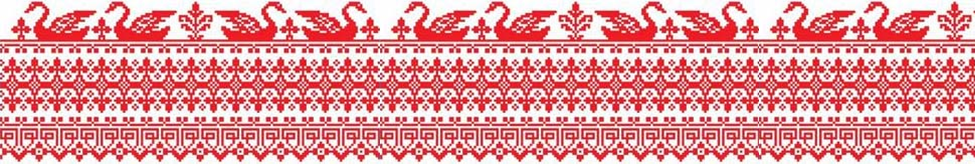 [Speaker Notes: Узор - http://cliparti.jimdo.com]
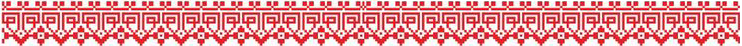 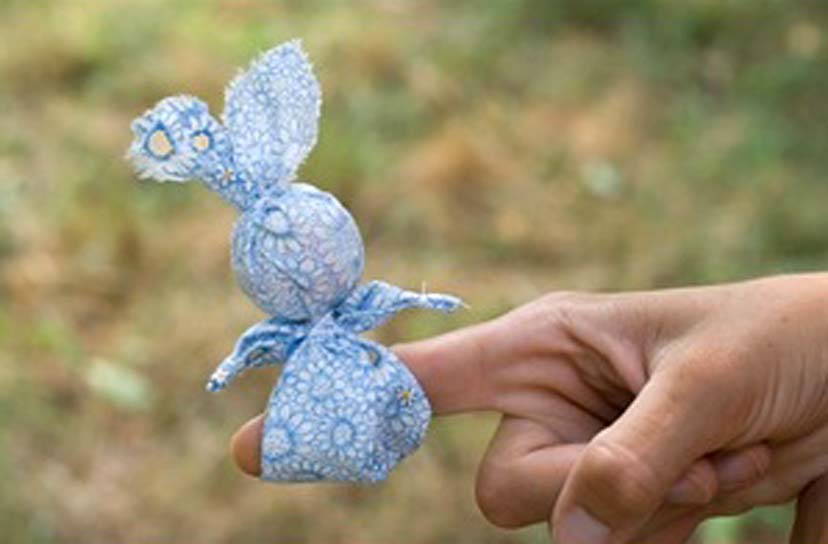 ЗАЙЧИК НА ПАЛЬЧИК
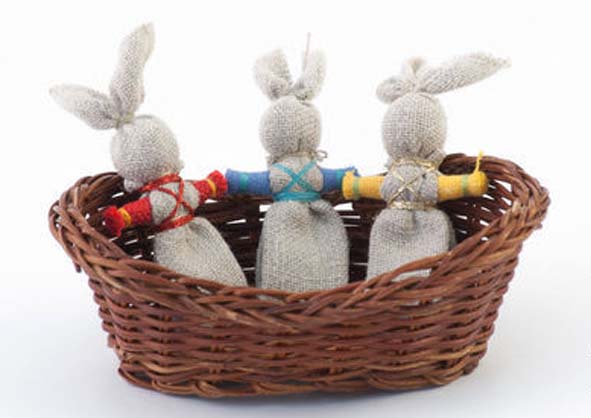 “Зайчика на пальчик” делали детям с 3-х лет, чтобы они имели друга, собеседника. Его родители давали детям, когда уходили из дома, и если становится скучно или страшно к нему можно обратиться как к другу, пожаловаться или просто поиграть, поговорить как с живым человеком. Это одновременно и друг и оберег.
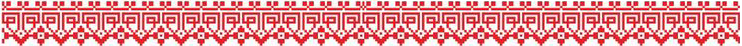 [Speaker Notes: http://www.liveinternet.ru/users/2310027/post266128183/]
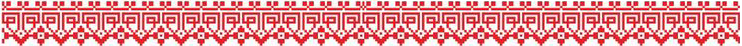 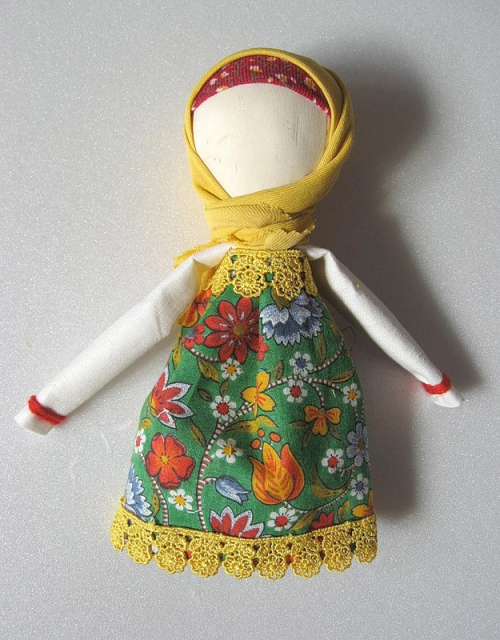 КУКЛА НА ЛОЖКЕ
Основой этой игровой куклы служит обычная деревянная ложка. Ребёнок 5-6-ти лет мог сделать такую куклу сам, для маленьких её изготовляла мама. Делала куклу из кусочков материи и клала в люльку. Малыш играл с ней и засыпал. После этого мать забирала куклу, мыла посуду, делала дела по хозяйству, а ложкой опять пользовались по назначению.
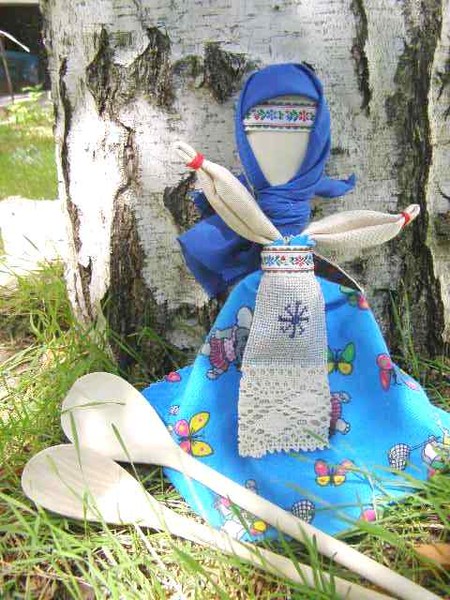 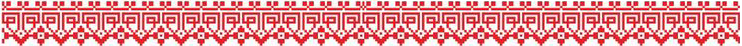 [Speaker Notes: http://www.slavyanskaya-kultura.ru/art/trade/slavjanskie-kukly-oberegi.html]
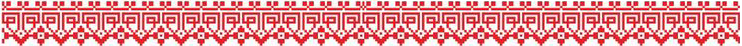 СТРИГУШКА
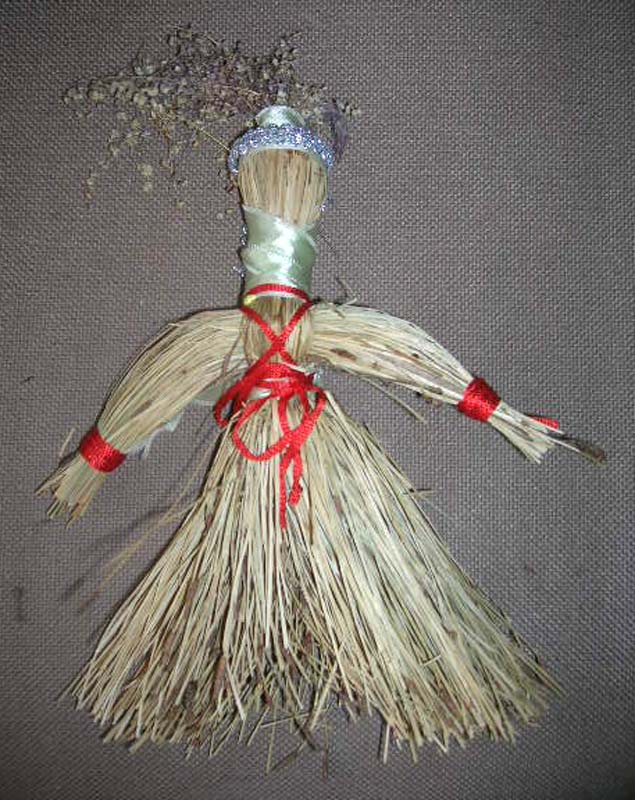 Самая распространенная детская игровая кукла – “Стригушка”. Делалась она из стриженой травы. Когда женщина уходила в поле, она брала ребенка и, чтобы он мог играть с чем-то, делала ему куклу из травы. Часто такую куклу использовали и в лечебных целях. Когда ребенок болел, то в такую куклу вплетали лечебные травы. 
А когда ребенок играл с ней, то запах травы оказывал лечебное действие на него.
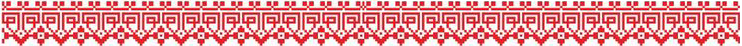 [Speaker Notes: http://hobby-terra.ru/narodnaya-kukla-kuklyi-oberegi/]
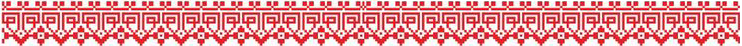 МАЛЫШОК - ГОЛЫШОК
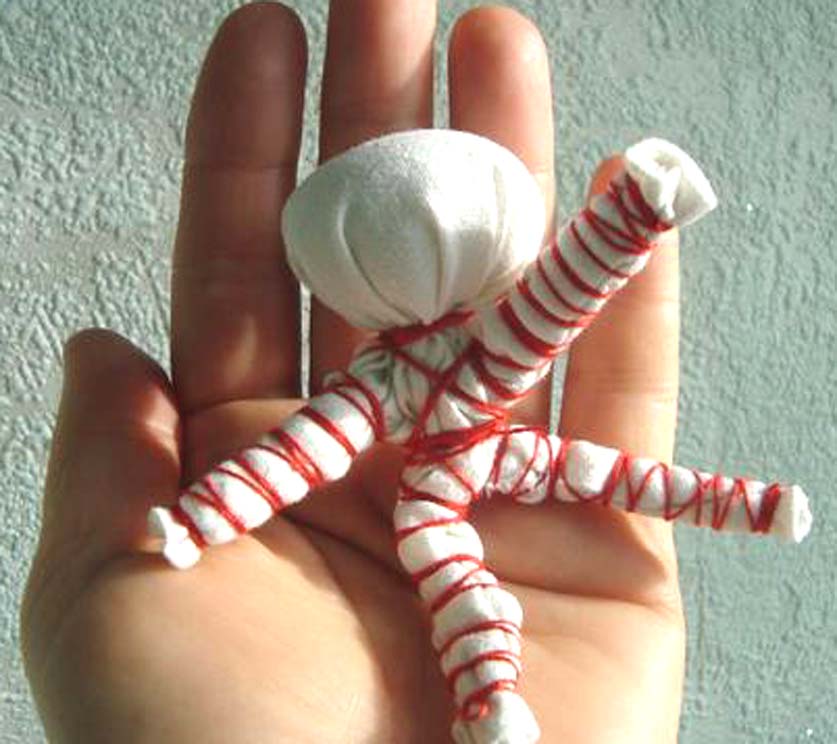 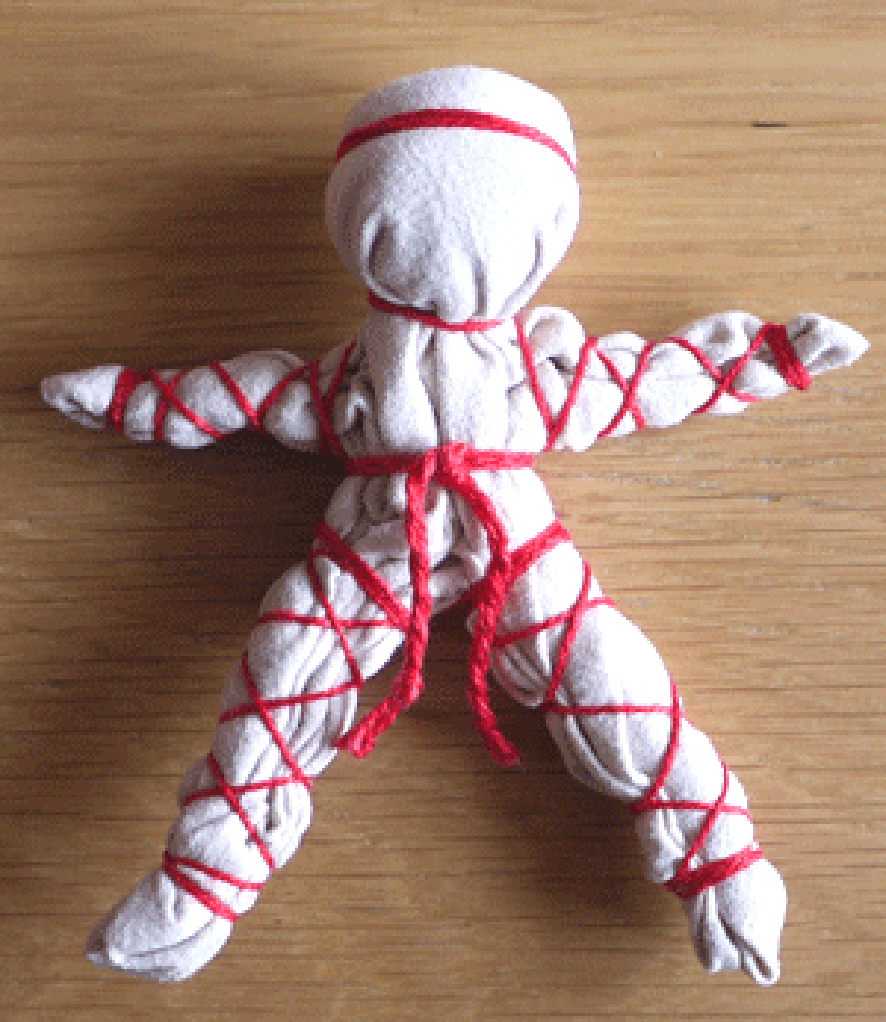 При изготовлении куклы ткань внизу не оставляли единым “подолом”, а разделяли на две части и формировали ножки, обматывая их нитками. Куклу обязательно подпоясывали. 
Малышок-голышок был без одежды, но пояс являлся не только обязательным атрибутом русского традиционного костюма, но и очень сильным оберегом. Голову обвязывали нитками.
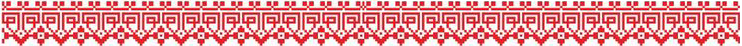 [Speaker Notes: http://prazdnichnyymir.ru/den-semi/5694/slavjanskie-kukly-oberegi-2/]
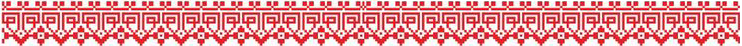 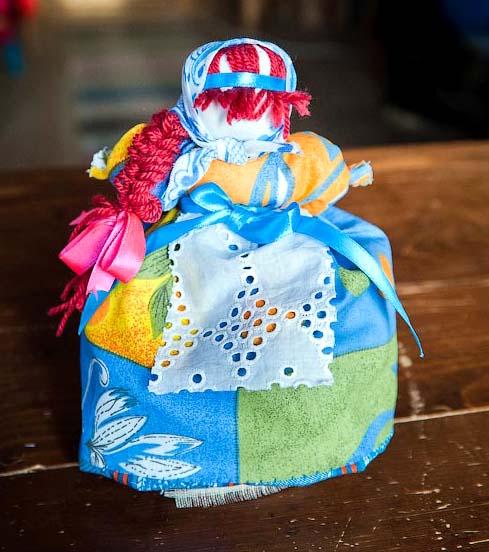 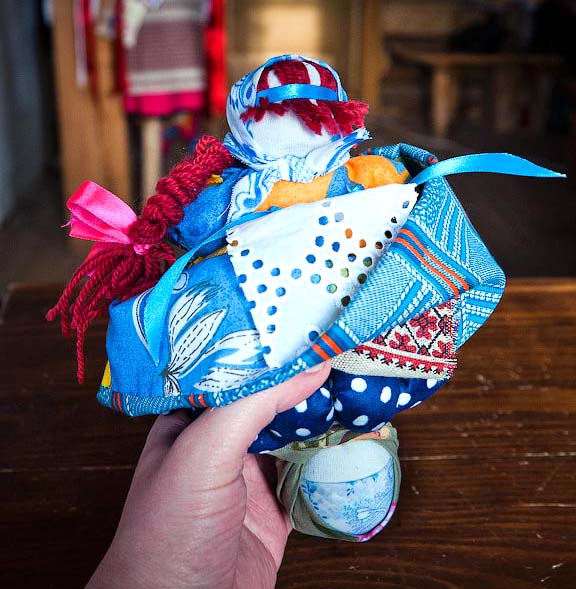 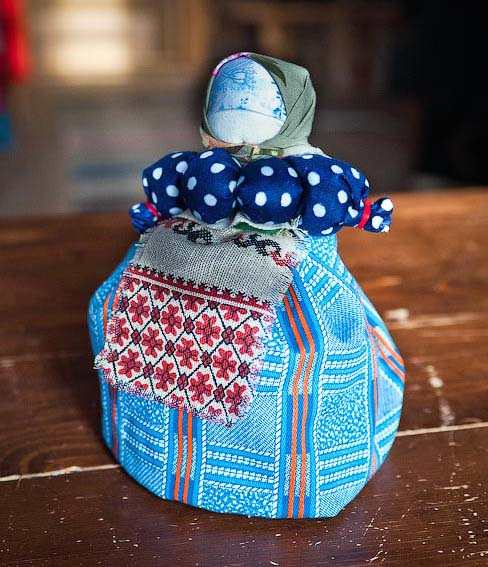 ДЕВКА-БАБА (ПЕРЕВЕРТЫШ, ВЕРТУШКА)
Девка – это красота, птичка, которая улетит из родительского дома, беззаботная, веселая, играет на улице. 
А Баба - хозяйственная, степенная, у нее все заботы о доме и семье. Она больше глядит в себя и оберегает свой дом. 
Эта кукла отражает 2 сущности женщины: она может быть открытой для мира и дарить красоту и радость, и может быть обращена к себе, к будущему ребенку, и беречь покой и лад своего мира.
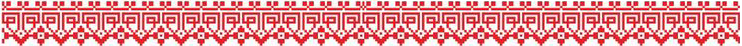 [Speaker Notes: http://vyuga-07.livejournal.com/454050.html]
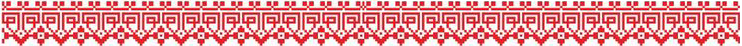 КАША
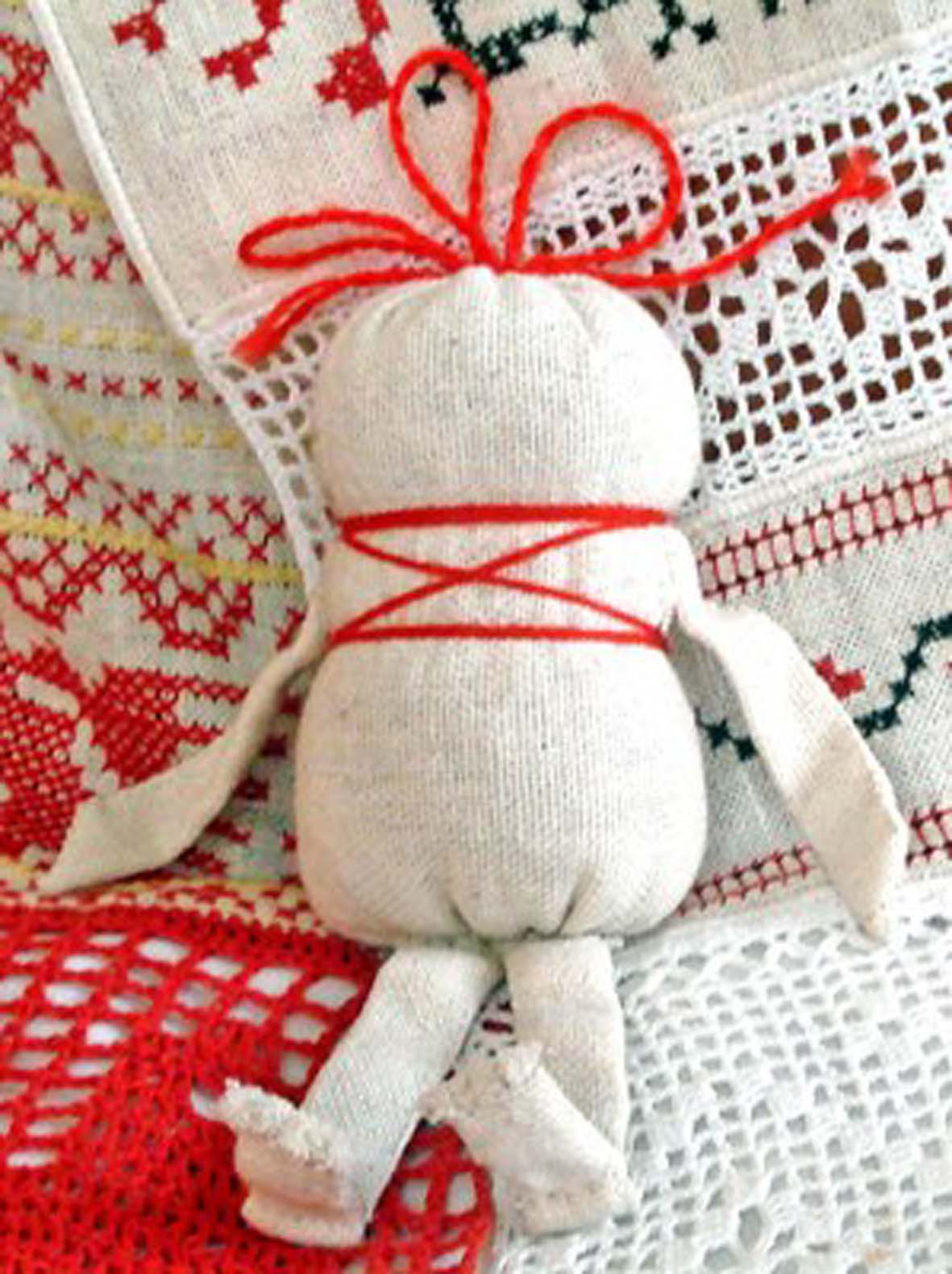 Эту куклу мама делала дочке, когда той исполнялось 7-8 лет. 
Кукла была игровой, размер куклы совпадал с размером горшка, в котором варили кашу.
Главной ее особенностью было соотношение тельца и головушки. 
По размеру тельца в посуду насыпалась крупа, а по размеру головушки – доливалась вода. 
“По ножки крупы, по пояс водички, по шейку каша,” - приговаривала мама, и девочка училась самостоятельно готовить.
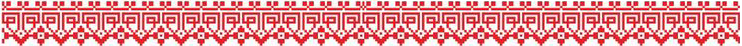 [Speaker Notes: http://vk.com/photo-36412937_330818670]
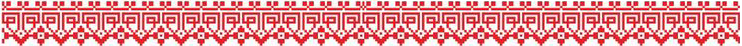 ДЕВКИНА РАДОСТЬ (ЗАБАВА)
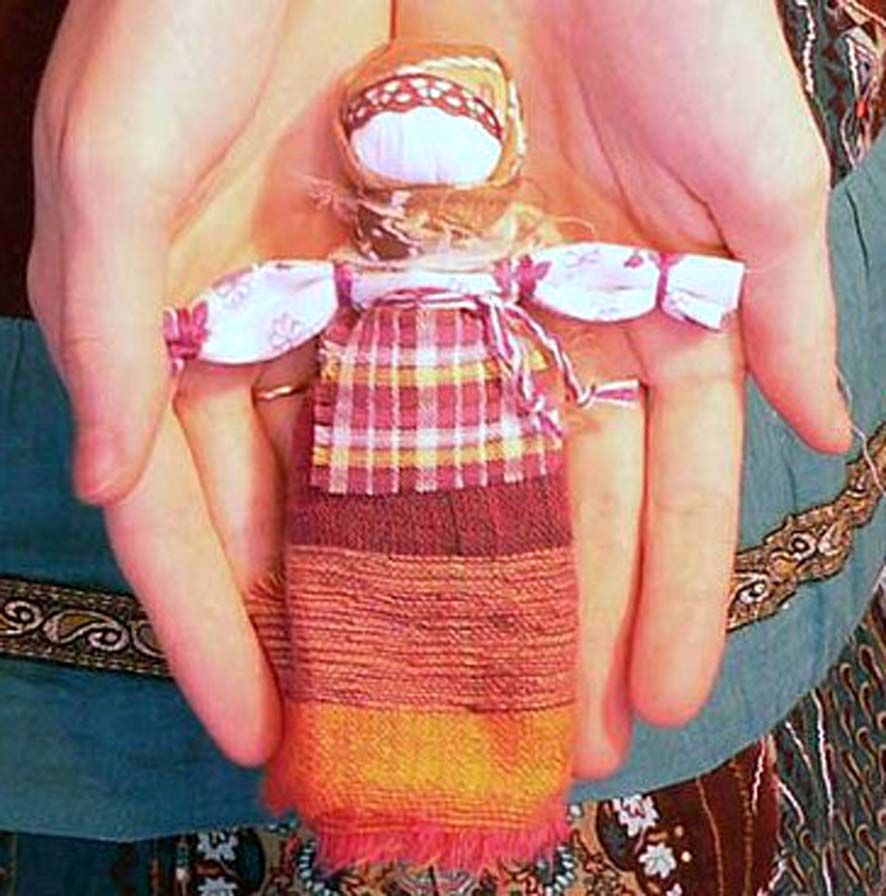 Такую куколку обычно мастерили девочки-отроковицы, у которых духовная жизнь переходила на качественно иной уровень, появлялись собственные недетские вопросы, мысли, проблемы. И далеко не всеми из них хотелось делиться с родными или подружками. Тогда девочка сама создавала себе собеседника – лоскутную куколку, которая внимательно выслушивала рассказы о горестях и радостях юной хозяйки.
В разговоре с куклой девочка, по сути, беседовала сама с собой, училась самостоятельно находить решение вопросов. Кукла помогала избавиться от чувства одиночества и становилась надежной сокровенной подружкой – всё слышащей и понимающей.
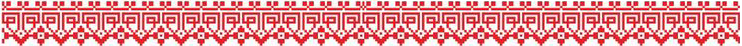 [Speaker Notes: http://luckytoys.ru/mclass/view/2/novogodnii_kotik_1410.html]
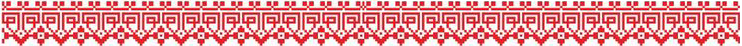 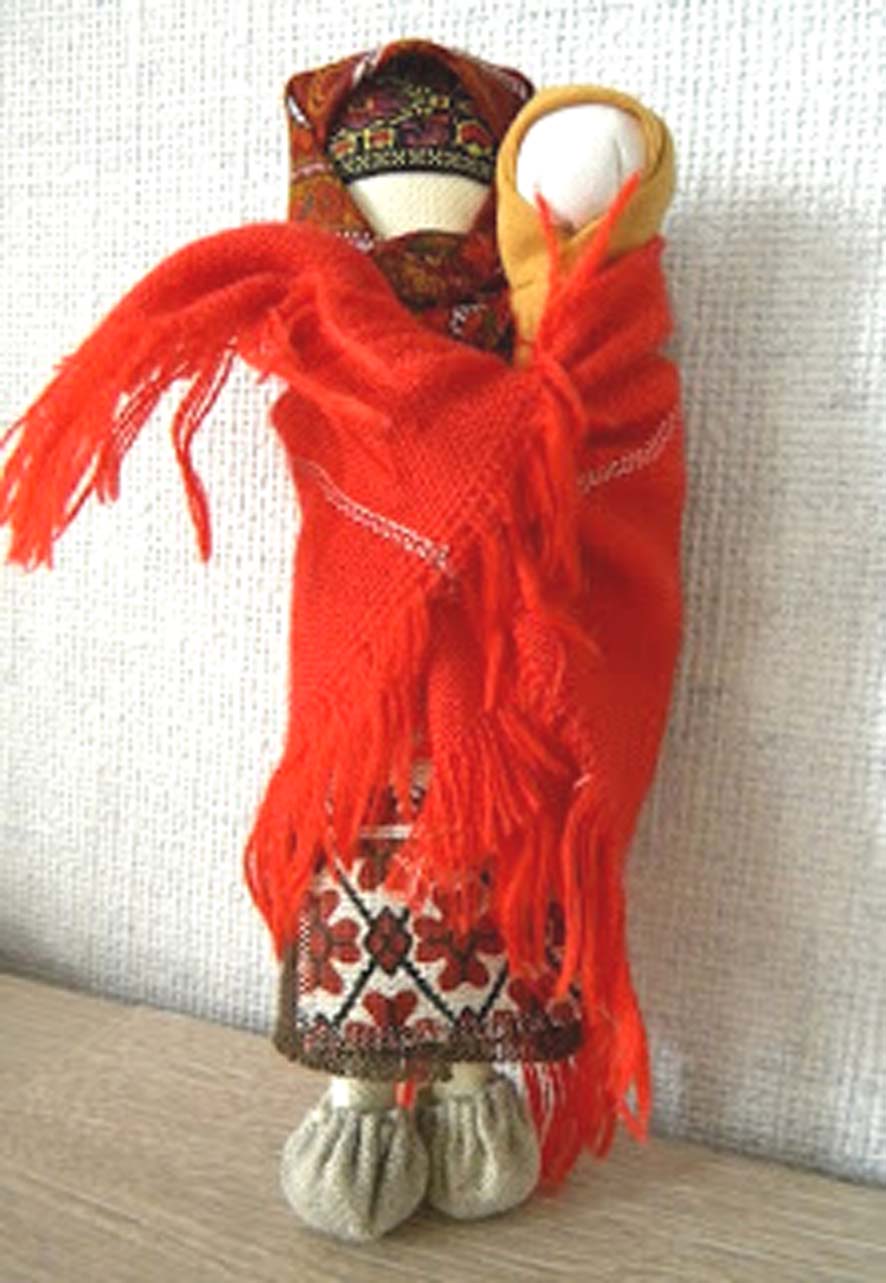 ОРЛОВСКАЯ КУКЛА
Это традиционная игровая кукла. Её на первый взгляд непропорциональные и грубоватые и формы подчёркивают достоверность образа, направлены на воспитания в девочке будущей матери. 
С детства девочки играют в куклы, часто игры так и называются дочки-матери, проигрывая, примеряя на себя образ себя матери, обучаясь на кукле обращаться с ребенком. В этой кукле видна роль женщины, растить детей, поэтому на нее так отзывчивы девочки.
Делали ее девочки 11-12 лет для своих младших сестер для ролевых игр, в которых эта кукла изображала молодую невестку. Одета кукла в рубаху, поневу, фартук. На голове повойник и яркий платок. К кукле шерстяной шалью прихвачен младенец. Рук у куклы нет.
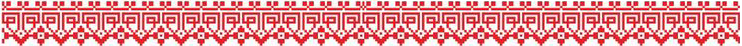 [Speaker Notes: http://prazdnichnyymir.ru/den-semi/5694/slavjanskie-kukly-oberegi-2/]
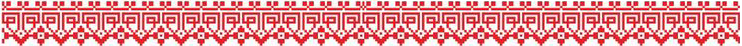 СЧАСТЬЕ
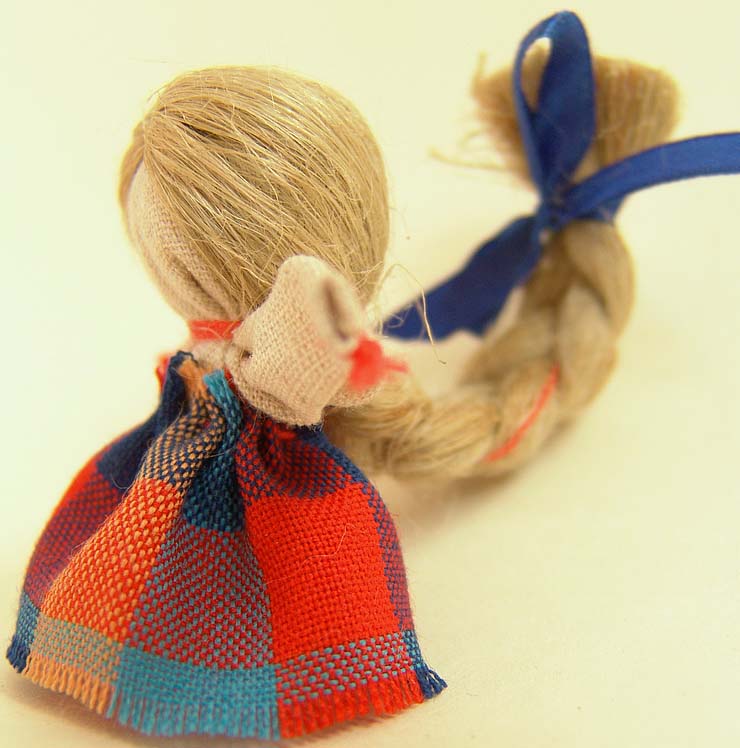 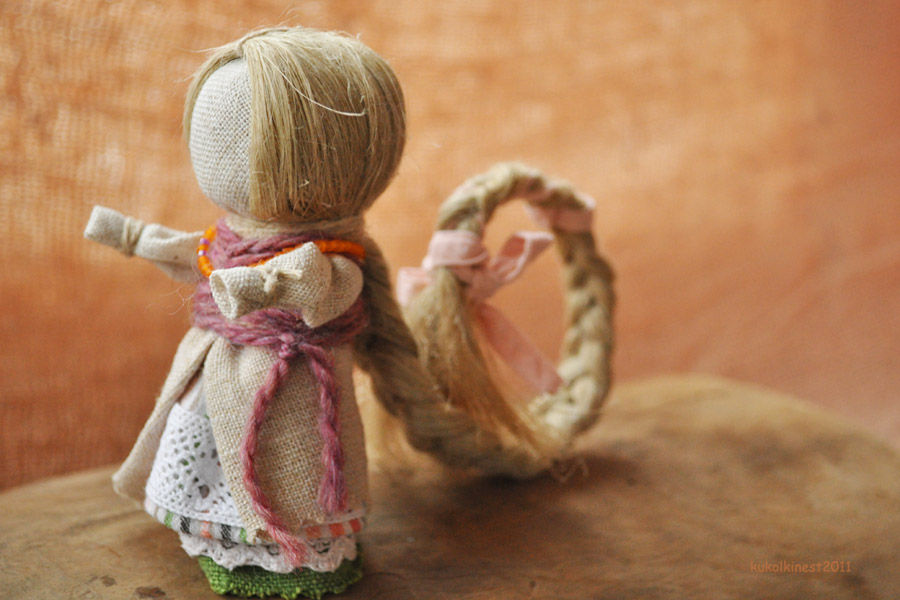 В этой кукле главное − это волосы, т.к. в них женская сила. Коса закручивается вверх и служит опорой кукле, делая её устойчивой. “Счастье” имеет своеобразные лапоточки, которые помогают ей на пути поиска счастья, потому что этот путь бывает долгим.
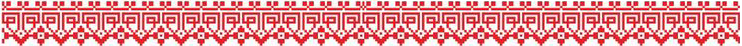 [Speaker Notes: http://kukukukly.ru/razdeli/kuklu/kukla-vudu-risunok.html]
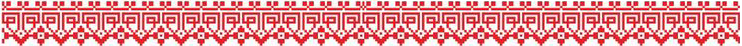 КОЛОКОЛЬЧИК
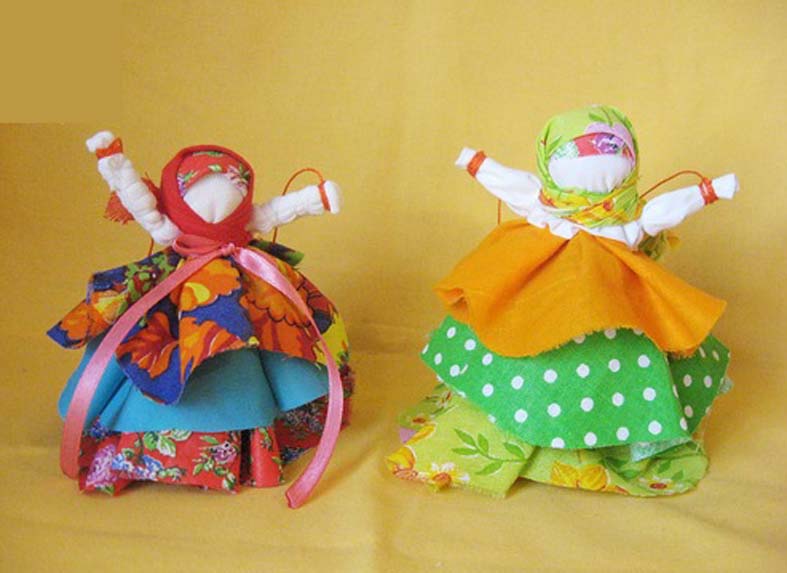 Это куколка добрых вестей. Ее родина - Валдай. Оттуда и пошли валдайские колокольчики. Эта куколка веселая, задорная, приносит
в дом радость и веселье, являясь оберегом хорошего настроения. Даря Колокольчик, человек желает своему другу получать только хорошие известия и поддерживает в нем радостное настроение.
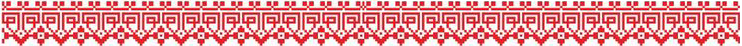 [Speaker Notes: http://www.liveinternet.ru/users/2310027/post266128183/]
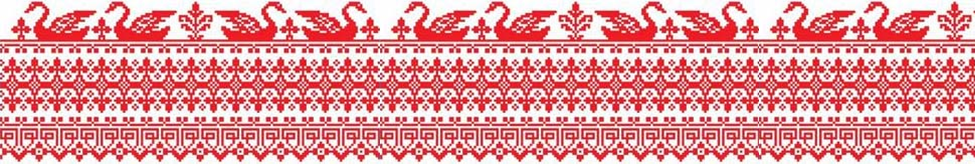 ОБРЯДОВЫЕ КУКЛЫ
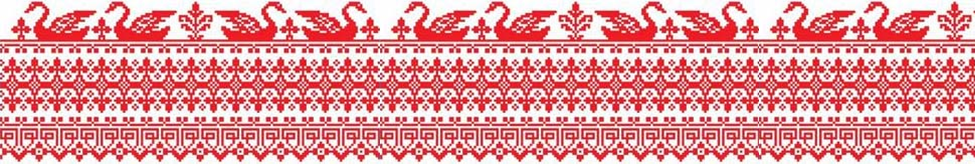 [Speaker Notes: Узор - http://cliparti.jimdo.com]
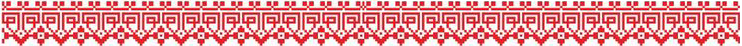 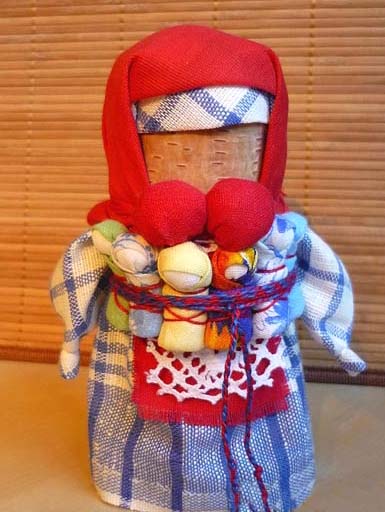 КОЛЛОДИЯ
Первая народная, сделанная еще древним человеком. Тогда был обычай приносить женщин в жертву языческим богам, но однажды кому-то пришло в голову сделать подмену. Взяли березовое полено, нарядили его в цветастый платок и сарафан и отдали богам вместо живой женщины. Так эта подмена спасла жизнь женщине и стала первой куклой - игрушкой для богов.
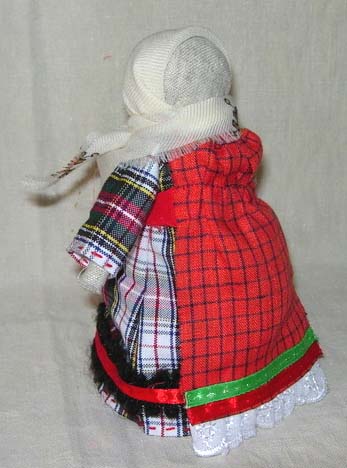 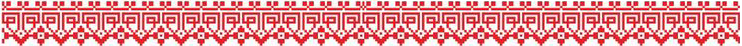 [Speaker Notes: http://www.deliya-toys.ru/interesting/43-narodnaya-kukla.html
http://www.livemaster.ru/item/1303251-kukly-igrushki-udmurtskaya-zolnaya-kukla]
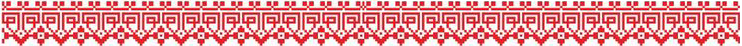 КОЛЯДА
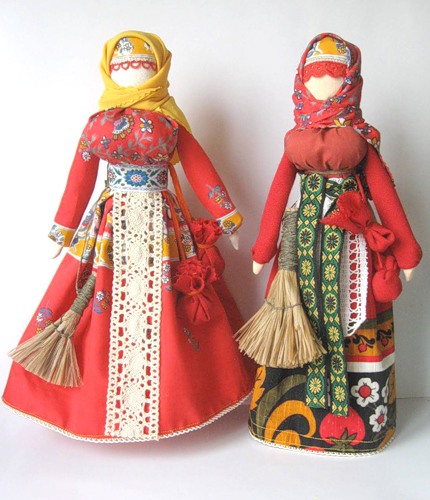 Календарная зимняя кукла, создание которой приурочивается к зимнему солнцестоянию – 25 декабря. 
В это время наблюдались самые сильные морозы, по древним поверьям, совпадающие с разгулом злых духов. 
Чтобы помочь Коляде победить и отогнать злых духов, праздновавшие жгли костры, пели и плясали вокруг них.
Эта кукла - символ солнца и добрых отношений в семье, представляющая собой дородную женщину, одетую во все новое и нарядное. В некоторых местностях колядки заканчивались возле костра с пожеланиями блага себе и близким и сжиганием Коляды. 
В других районах её оставляли до следующего года, чтобы она хранила лад и солнечную атмосферу в семье.
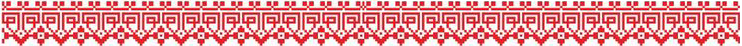 [Speaker Notes: http://alexvk.ru/sub/podarok.asp?issue=74]
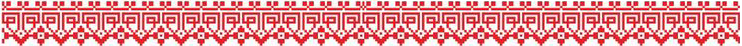 КОЗА
Обрядовая кукла Коза - символ жизненной силы. Она обязательна в обряде святочно-рождественского колядования. У славян - это и символ плодородия, также Коза - амулет хорошего настроения. Коза была символом жизненной силы, и эту силу она должна была принести хозяину избы и его земле, полю, чтобы лучше родился хлеб. Одевали куклу Козу в праздничные нарядные одежды и вручали ей обрядовые предметы: бубенцы, дудочки, колокольчики, деревянные бусы, серьги, подкову на счастье, в мешочках зерна злаковых, подарки, монеты. В ее основе - деревянная крестовина, а морда, рога, борода - из лыка или соломы.
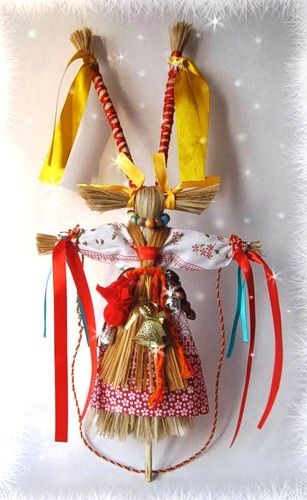 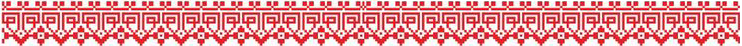 [Speaker Notes: http://master-klass.livejournal.com/291916.html]
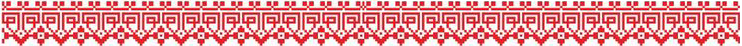 МАСЛЕНИЦА
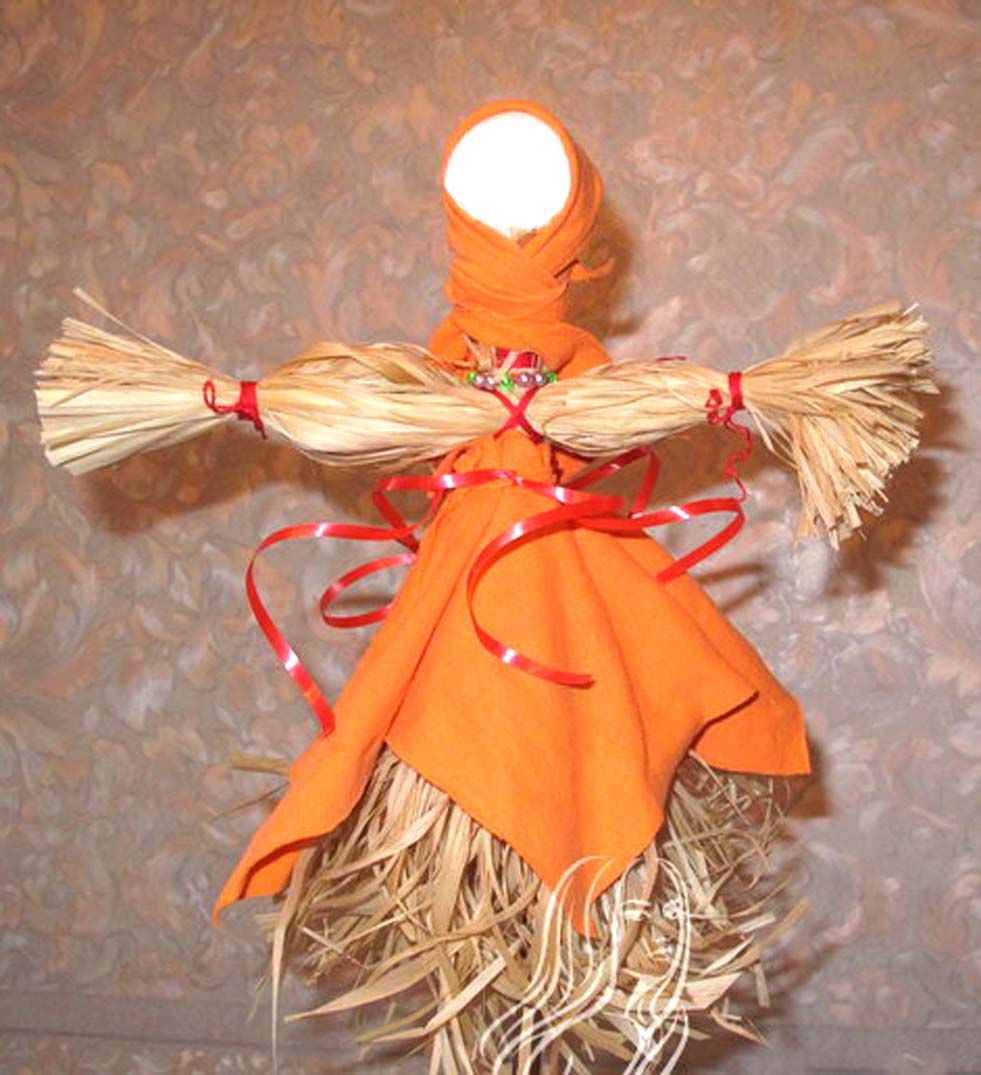 Это большая кукла с соломенными ручками и лицом. Делали её в конце зимы, в период масленичной недели. 
Такую куклу не хранили, а сжигали сразу же после изготовления, чтобы снять с себя накопившиеся за зиму неблагоприятные наслоения. 
Обрядовую куклу “Масленица” изготавливали из соломы или лыка и обяза­тельно использовали дерево – тонкий ствол берёзы. Кукла непременно должна была быть одетой.
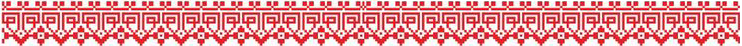 [Speaker Notes: http://dlya-woman.ru/kukla-maslenitsa-master-klass/]
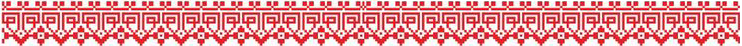 БЛАГОДАТЬ
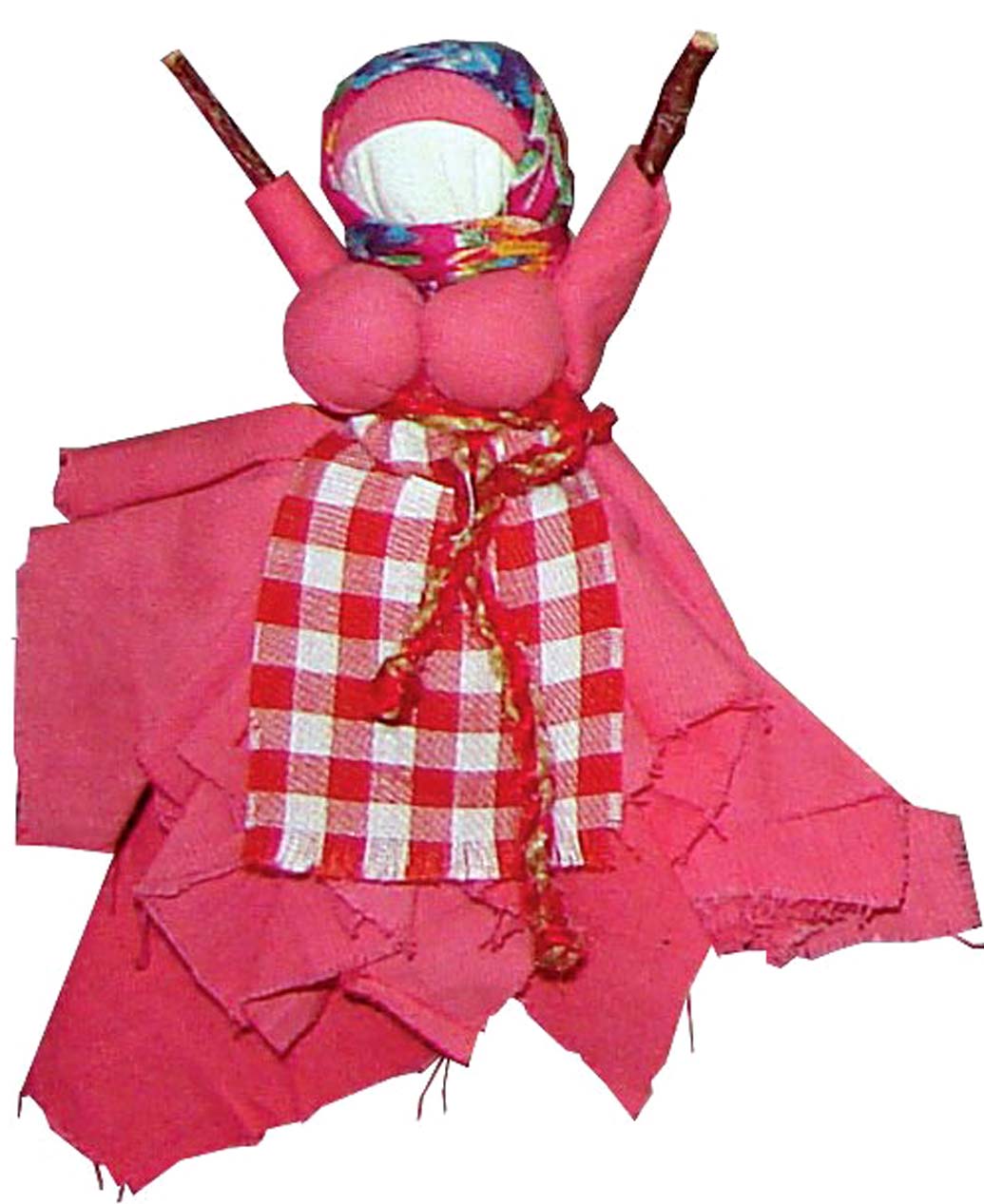 Благодать - Благо Дающая делается в подарок на Рождество или на праздник Благовещения 7 апреля. 
Можно сделать и просто так, 
в знак БлагоДарности. 
Тогда Благодарность вернется к тебе с благой вестью. 
“Сначала Дай, потом Проси”. Куклу делали яркую, веселую, радостную.
Дариться со словами “Никогда не унывай и руки не опускай”. 
Кукла Благодать приносит в дом благую весть, благо и напоминает женщине ее основную задачу Давать Благо. Силу женщина берет от неба, поэтому руки у нее подняты вверх и образуют воронку.
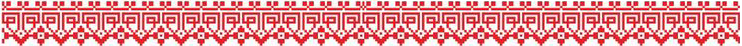 [Speaker Notes: http://pribaikal.ru/folk-masters-images/gallery/0/210.html]
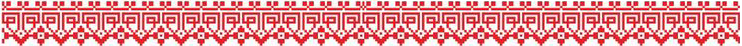 ВЕРБНИЦА, 
ПАСХАЛЬНАЯ КУКЛА
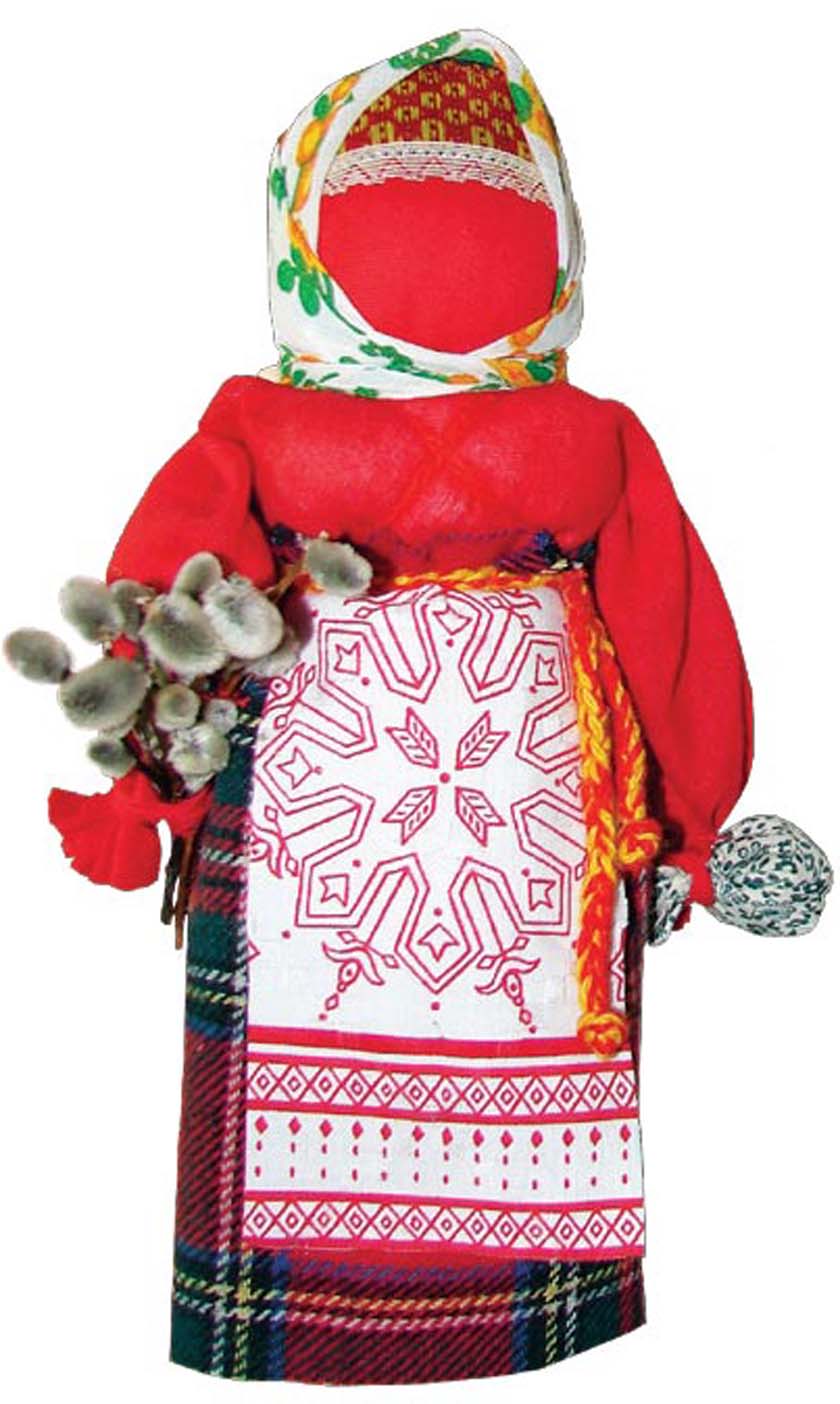 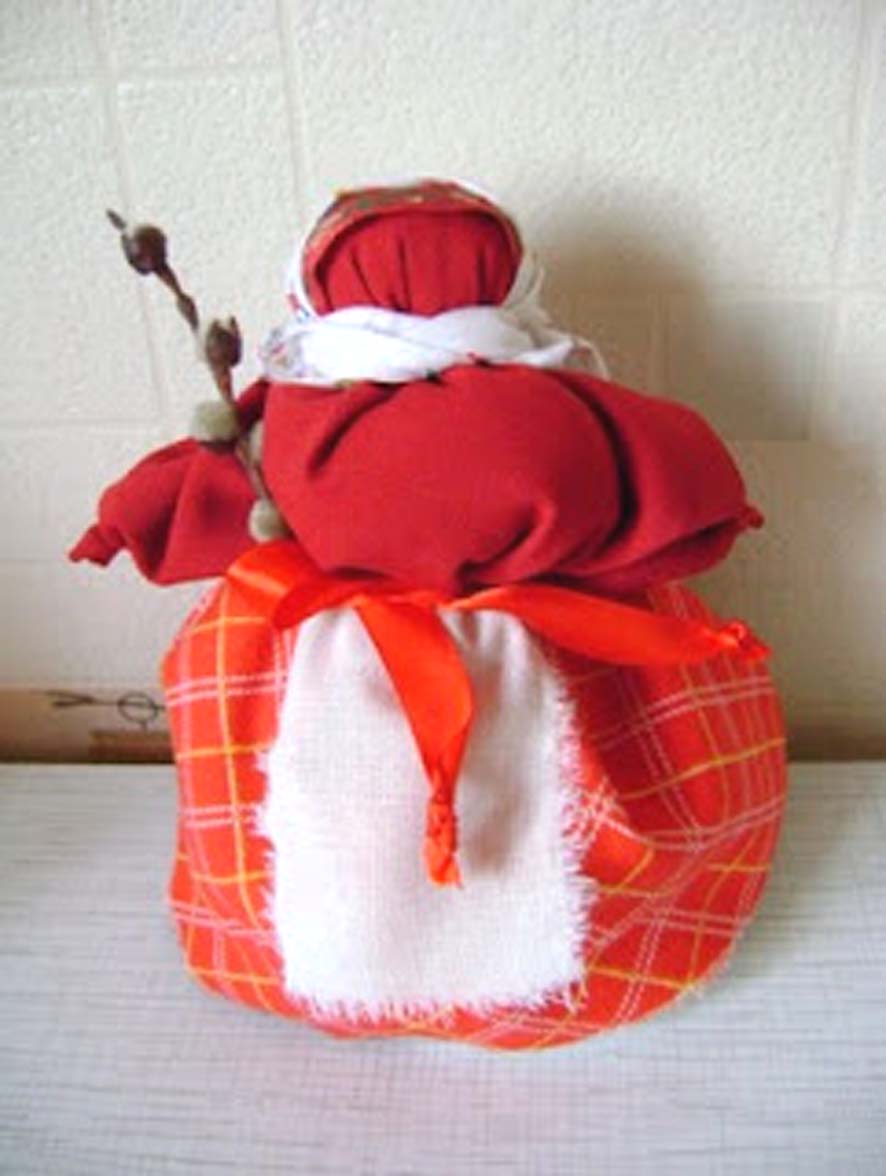 Кукла делается к празднику Светлое Христово Воскресенье, или Пасха. 
Изготовление куклы приравнивается к росписи пасхальных яиц и такую куклу можно дарить на праздник. Ветка вербы в кукле олицетворяет рост, умножение, плодородие.
Кукла Вербница как бы освящала вербу, с ней дети ходили  за веточками вербы перед Вербным воскресеньем. Лицо и руки куклы делались из красной ткани, что олицетворяло Пасху и Возрождение.
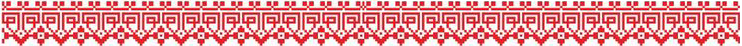 [Speaker Notes: http://pribaikal.ru/folk-masters-images/gallery/0/210.html
http://prazdnichnyymir.ru/den-semi/5695/slavjanskie-kukly-oberegi-1/]
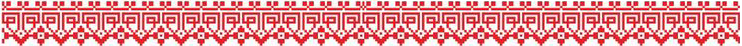 МАРТИНИЧКИ
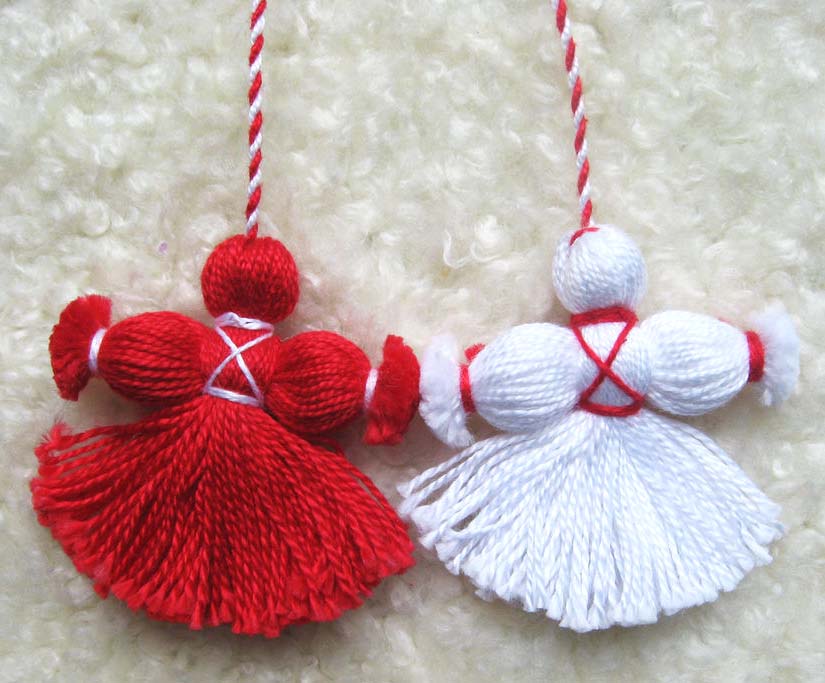 Мартинички - традиционная народная кукла, относится в обрядовым куклам.Мартинички делают в марте на праздник Закликания Весны, который празднуется 2 недели: неделю до дня весеннего равноденствия (масленицу) и неделю после. 
Куклы вяжут парами из красных и белых ниток: белый – символ уходящей зимы, красный – символ преходящей весны и солнца. 
Такие пары куколок развешивают на ветвях деревьев, где их раскачивает весенний ветер.
Мартинички символизируют семью, 
которая состоит из двух половинок: мужской и женской.
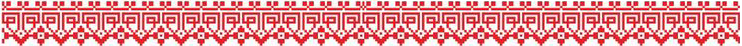 [Speaker Notes: http://prazdnichnyymir.ru/den-semi/5694/slavjanskie-kukly-oberegi-2/]
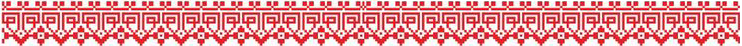 ВЕСНЯНКА
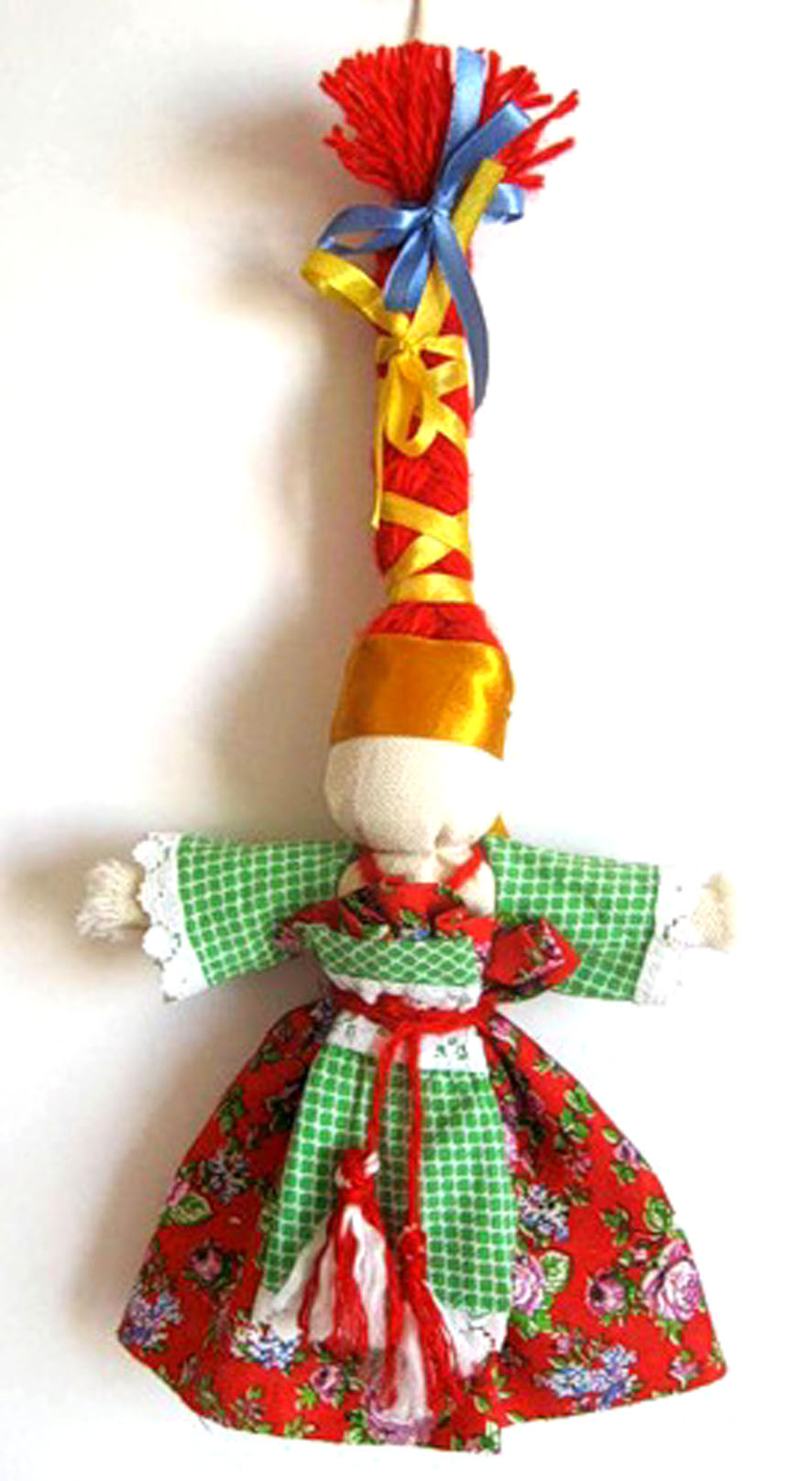 Это веселая, задорная кукла, которую делали молодые девушки на приход весны. Традиционно она очень яркая, с волосами необычного цвета, ведь изображала она не человека, а Дух пробуждающейся природы. Таких кукол девушки дарили друг другу. Веснянка является оберегом молодости и красоты. Подарив такую куколку мужчине, вы желаете ему долго оставаться молодым и жизнерадостным, женщине - всегда быть обаятельной и привлекательной.
Веснянки начинали делать с 14 марта. Считалось, что она хранит ключи от весенних вод, и если захочет, то пустит воду, а то и  морозы напустит.
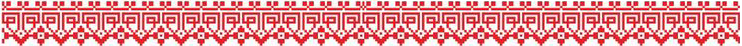 [Speaker Notes: http://dou250spb.ru/tryapichnaya--kukla.-igrushka-svoim]
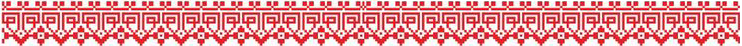 ПТИЦА - РАДОСТЬ
Это кукла весеннего обряда, связанного с приходом весны. Считалось, что весну на своих крыльях приносят птицы. Обряд проводили замужние женщины в ярких, нарядных одеждах, украшениях, головных уборах – сороках – разного вида, украшенных перьями, отороченных мехом, похожие на птиц.  Женщины выходили в поле и закликали Весну. 
Куколка делается с семью птичками - символами радости на каждый день. Этих кукол делали, встречая первых птиц, радуясь наступающему теплу.  “Весна, Весна красная! Приди, Весна, с радостью, с великою милостью! 
Нам зима-то надоскучила, руки-ноги отморозила!…”
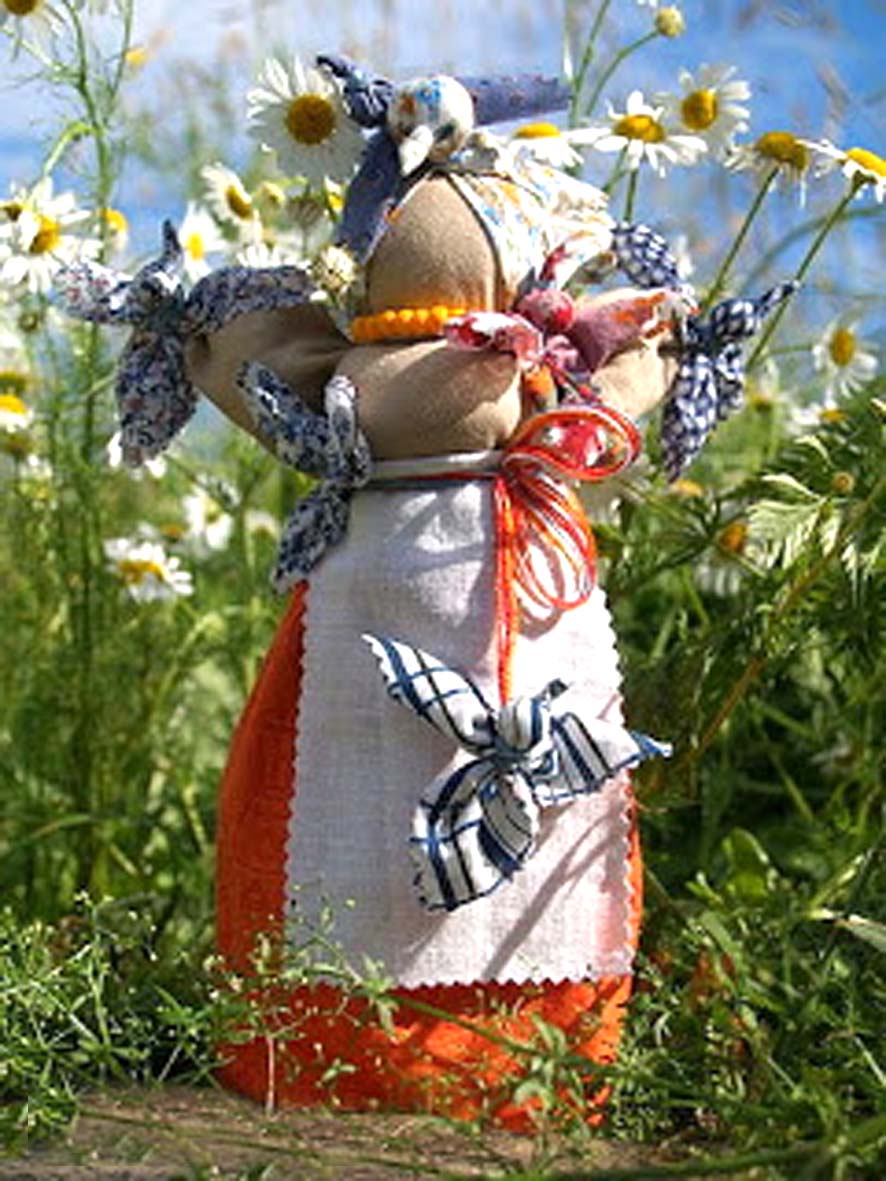 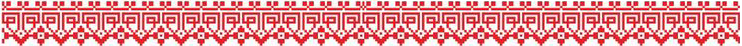 [Speaker Notes: http://prazdnichnyymir.ru/den-semi/5694/slavjanskie-kukly-oberegi-2/]
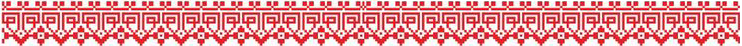 КУПАВКА
Куклу Купавку издавна делали на Купальскую ночь, в дни летнего солнцестояния. 
Это кукла одного дня - ей играли весь день, наряжали ее, а на закате пускали вниз по течению реки, да зорко следили, чтобы назад к берегу не прибило. 
Считалось, что вместе с куколкой уплывают от мастерицы-рукодельницы все невзгоды и несчастья, ленточками привязанные к рукавам. 
После такого символического очищения можно было заряжаться солнечной энергией и направлять её на осуществление своих желаний.
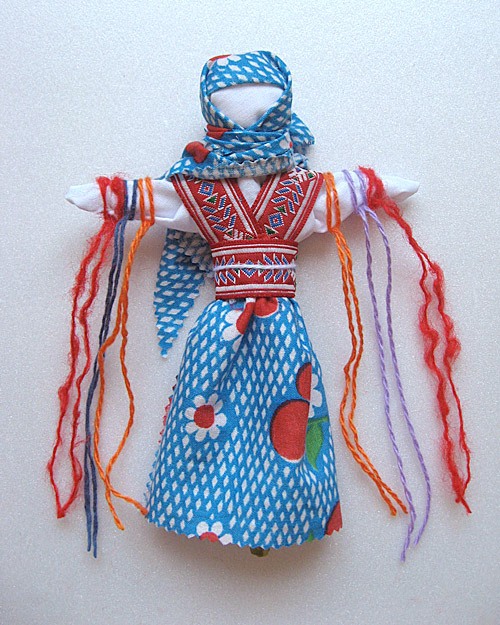 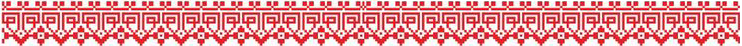 [Speaker Notes: http://samopoznanie.ru/trainings/master-klass_kukla_kupavka/?date=29360]
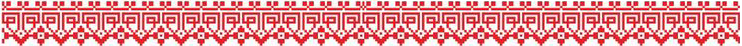 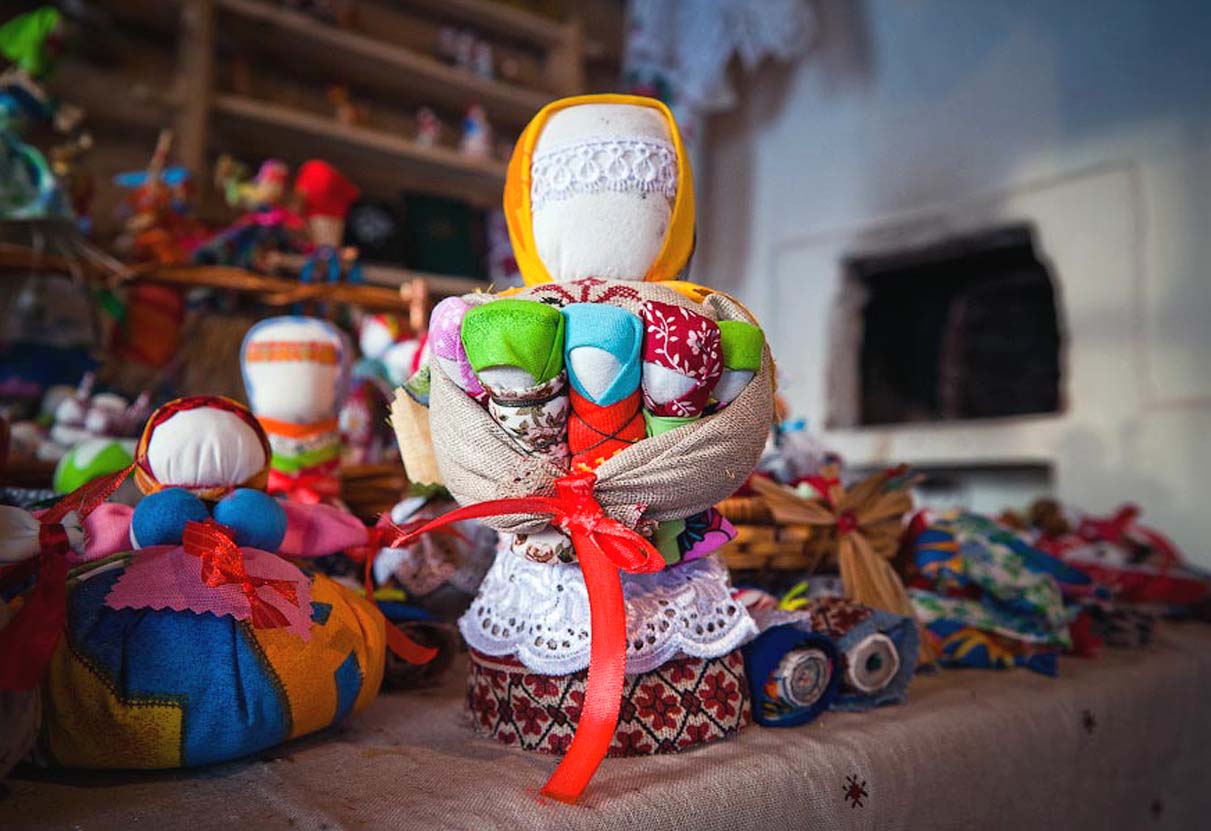 Для древних славян куклы являлись оберегом, символом благополучия, гармонии в мире. Их почитали, придавая сакральное значение связи человека и сил природы, божественной силы. 
В основе кукол-оберегов были образы женщин, к которым относились с особой почтительностью, как к основательницам рода, хранительницам домашнего очага.
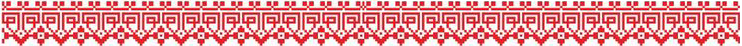 [Speaker Notes: http://vyuga-07.livejournal.com/454050.html]
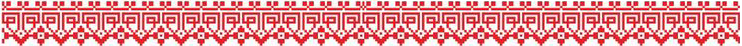 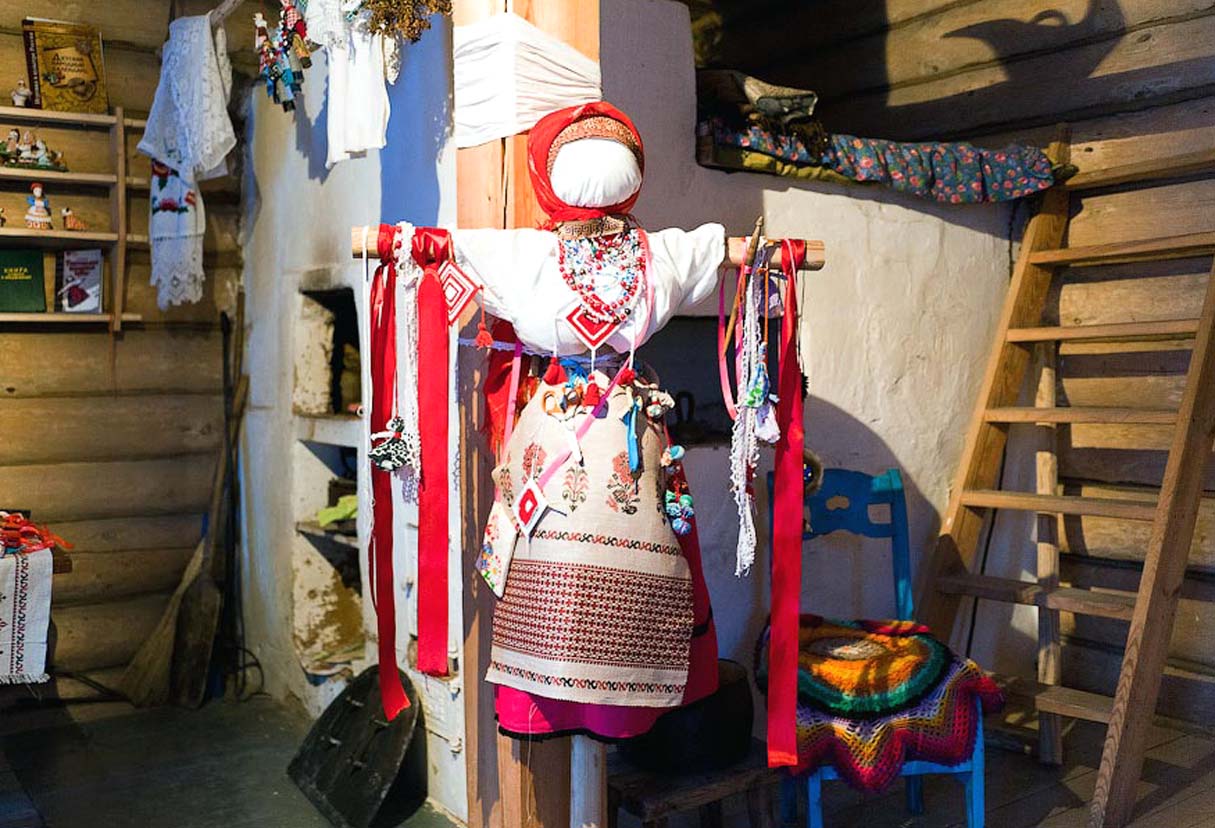 Хоть куклы-обереги и были похожи на женщин, но у них не было отличительных черт, чтобы злые духи не могли в них поселиться. 
Их считали своими друзьями, поэтому при создании кукол не использовали иглы. Древнеславянские куклы-обереги воплощали знание, веру народа в светлое будущее и связь с поколениями.
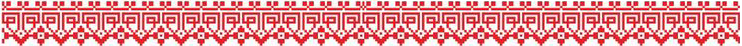 [Speaker Notes: http://vyuga-07.livejournal.com/454050.html]
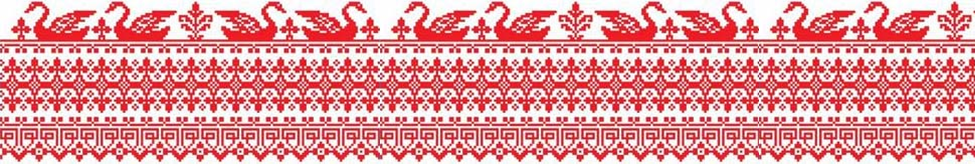 Данная презентация может быть использована для внеурочной деятельности, уроков, мастер-класса.
Возрастная категория: без ограничений (1 – 11 классы, педагоги).
Цель:  Повысить интерес к культуре своей родины, к истокам народного  творчества.
Задачи: 
- Ознакомление с историей народной игрушки – куклы.
- Воспитание чувства уважения и гордости к традициям  своего народа.
- Вовлечение в атмосферу творческой активности.
- Развитие эстетического вкуса, фантазии и образного мышления.
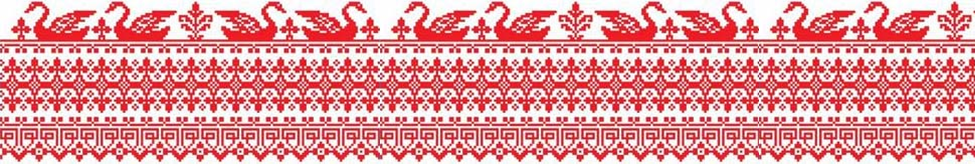 [Speaker Notes: Узор - http://cliparti.jimdo.com]
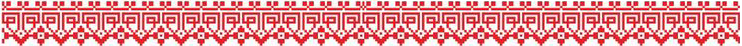 СПИСОК  ИСТОЧНИКОВ
Узор - http://cliparti.jimdo.com
Фото: http://shkolazhizni.ru/archive/0/n-64856/
http://estemine.com/traditsii-poverya/kukly-oberegi-slavyan/
http://www.livemaster.ru/item/1122838-kukly-igrushki-kukla-obereg-podo…
http://podarki.ru/chto-podarit/master-klass-kukla-obereg-v-dorogu
http://shkolnie.ru/kultura/102978/index.html?page=3
http://www.livemaster.ru/item/3987371-kukly-igrushki-kukla-pelenashka
http://rodonews.ru/news_1385392762.html
http://gifakt.ru/archives/index/tajnoe-nasledie-predkov-kukly-izgo
http://www.slavyanskaya-kultura.ru/art/trade/slavjanskie-kukly-oberegi.html
http://do.gendocs.ru/docs/index-285605.html
http://kukukukly.ru/razdeli/svoimi/krupenichka-svoimi-rukami.html
http://www.liveinternet.ru/users/2310027/post266128183/
http://vyuga-07.livejournal.com/454050.html
http://tildas.ru/narodnaya-kukla/511-kukly-nerazluchniki-svoimi-rukami-master-klass.html
http://searchmasterclass.net/kukly-i-igrushki/narodnye-kukly/794495-metlushka-1.html
http://www.livemaster.ru/01082000?cat=107&cb=1&sort=&sor
http://crt-belovodie.ru/excursions/desyatiruchka/
http://www.slavyanskaya-kultura.ru/art/trade/slavjanskie-kukly-oberegi.html
http://vk.com/wall-10279155
http://www.livemaster.ru/item/2918143-kukly-igrushki-kukly-o
http://taynoved.ru/народная-кукла-день-ночь-оберег/
http://www.finnougoria.ru/community/master/324/17906
http://www.slavyanskaya-kultura.ru/art/trade/slavjanskie-kukly-oberegi.html
http://www.liveinternet.ru/users/2310027/post266128183/
http://hobby-terra.ru/narodnaya-kukla-kuklyi-oberegi/
http://prazdnichnyymir.ru/den-semi/5694/slavjanskie-kukly-oberegi-2/
http://vyuga-07.livejournal.com/454050.html
http://vk.com/photo-36412937_330818670
http://luckytoys.ru/mclass/view/2/novogodnii_kotik_1410.html
http://prazdnichnyymir.ru/den-semi/5694/slavjanskie-kukly-oberegi-2/
http://kukukukly.ru/razdeli/kuklu/kukla-vudu-risunok.html
http://www.liveinternet.ru/users/2310027/post266128183/
http://www.deliya-toys.ru/interesting/43-narodnaya-kukla.html
http://www.livemaster.ru/item/1303251-kukly-igrushki-udmurtskaya-zolnaya-kukla
http://alexvk.ru/sub/podarok.asp?issue=74
http://master-klass.livejournal.com/291916.html
http://dlya-woman.ru/kukla-maslenitsa-master-klass/
http://pribaikal.ru/folk-masters-images/gallery/0/210.html
http://pribaikal.ru/folk-masters-images/gallery/0/210.html
http://prazdnichnyymir.ru/den-semi/5695/slavjanskie-kukly-oberegi-1/
http://prazdnichnyymir.ru/den-semi/5694/slavjanskie-kukly-oberegi-2/
http://dou250spb.ru/tryapichnaya--kukla.-igrushka-svoim
http://samopoznanie.ru/trainings/master-klass_kukla_kupavka/?date=29360
http://vyuga-07.livejournal.com/454050.html
http://vyuga-07.livejournal.com/454050.html
Музыка – Локшин Дмитрий “Солнце красное закатилося” 
mp3-db.ru›mp3/ДМИТРИЙ ЛОКШИН
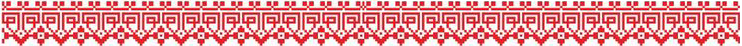 [Speaker Notes: Узор: http://vyuga-07.livejournal.com/454050.html]